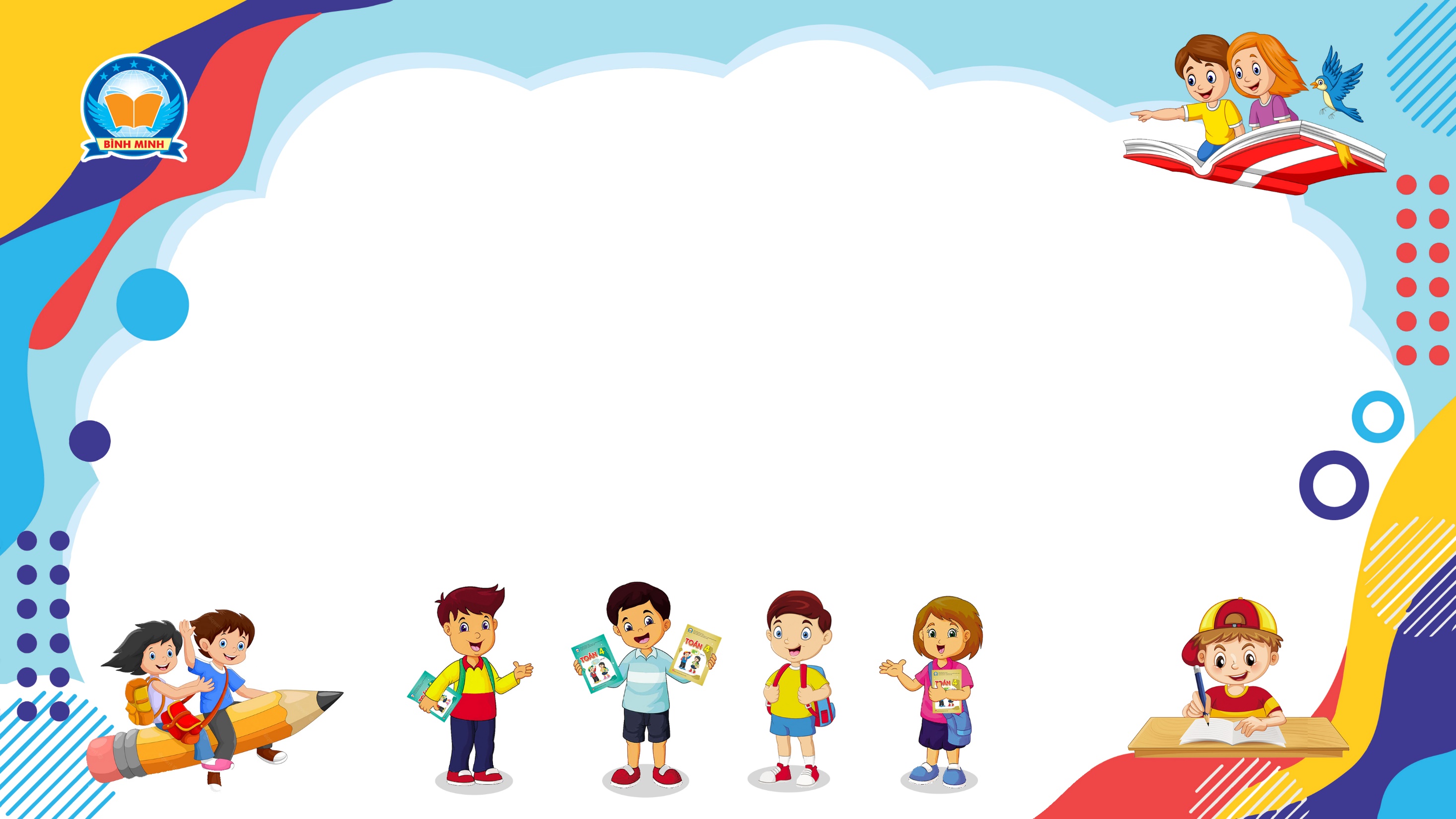 Bài 161
ÔN TẬP VỀ CỘNG, TRỪ 
PHÂN SỐ
(Sách giáo khoa Toán 4 - Tập hai - Trang 88)
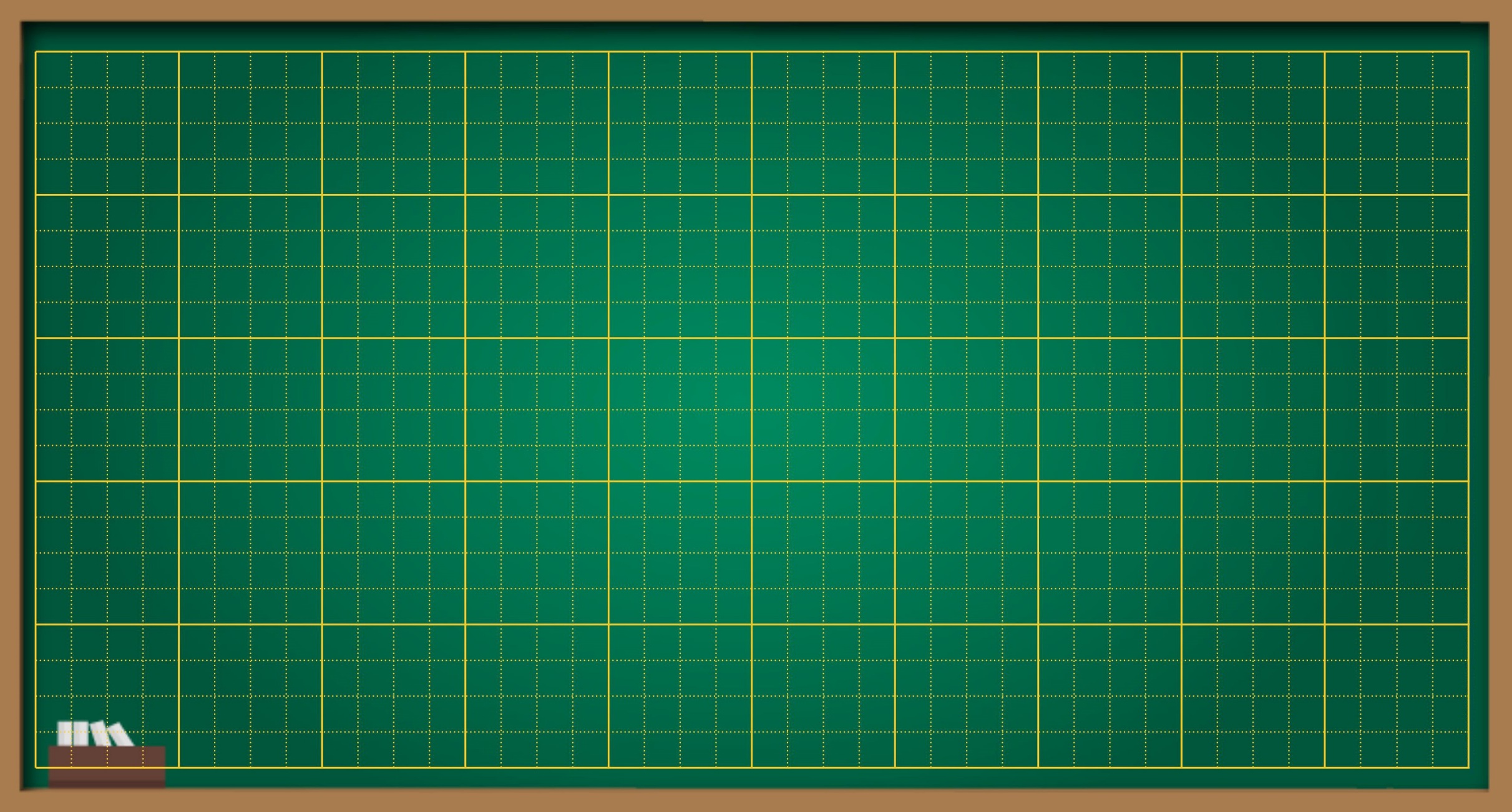 Thứ … ngày … tháng … năm ….
Bài 161
Ôn tập về cộng, trừ phân số
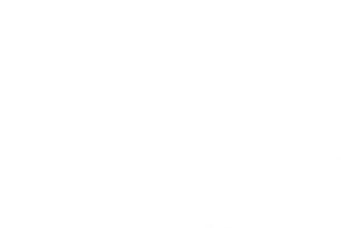 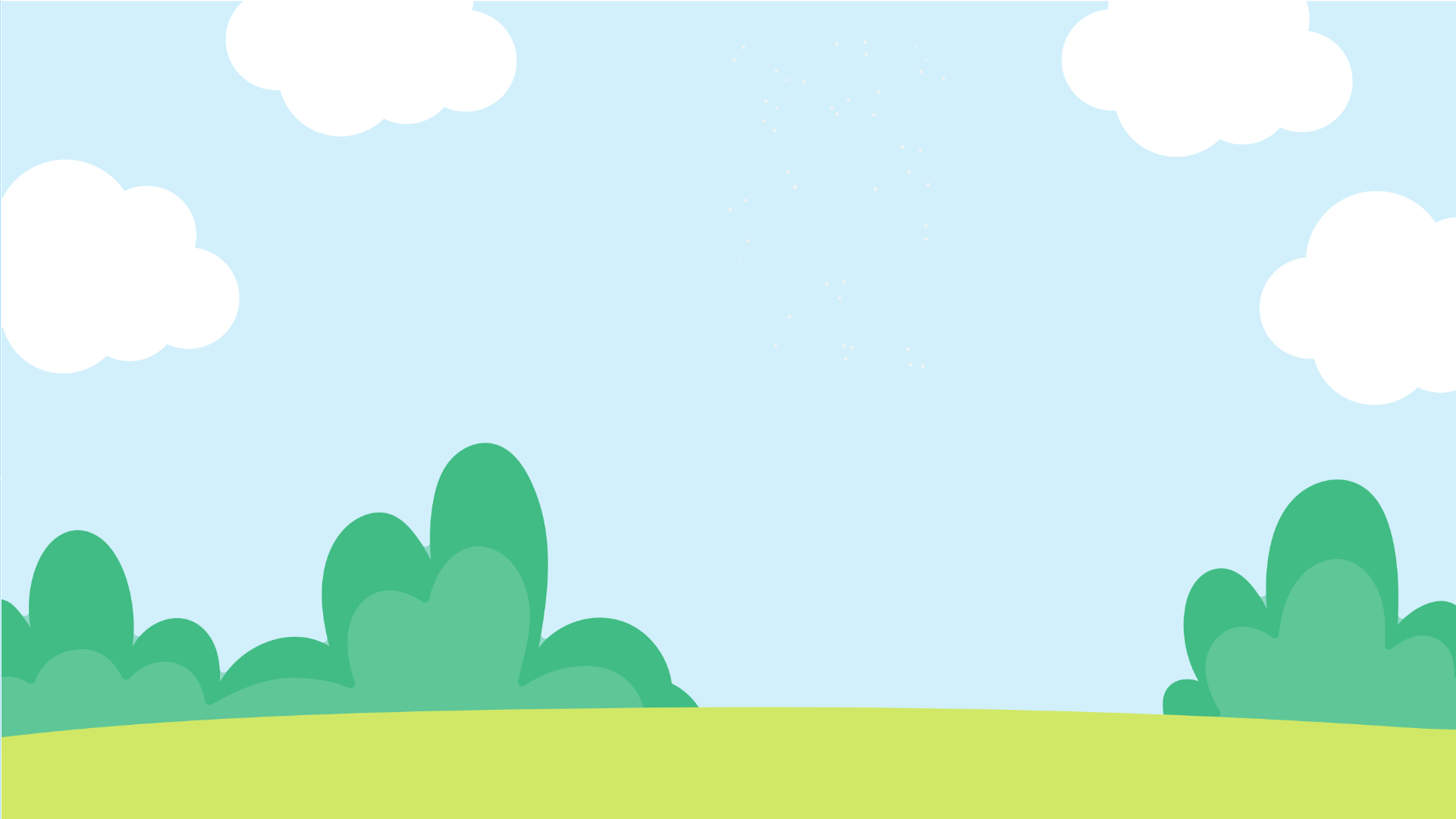 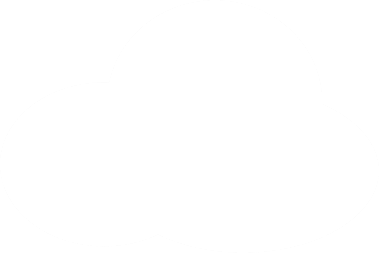 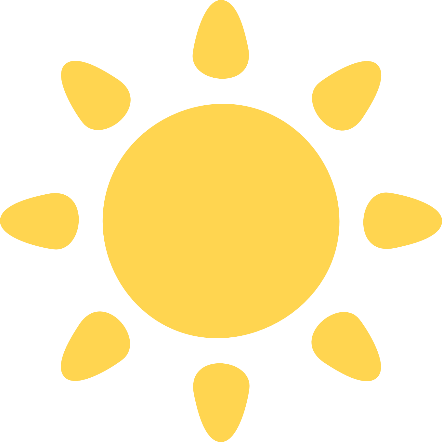 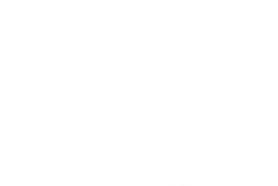 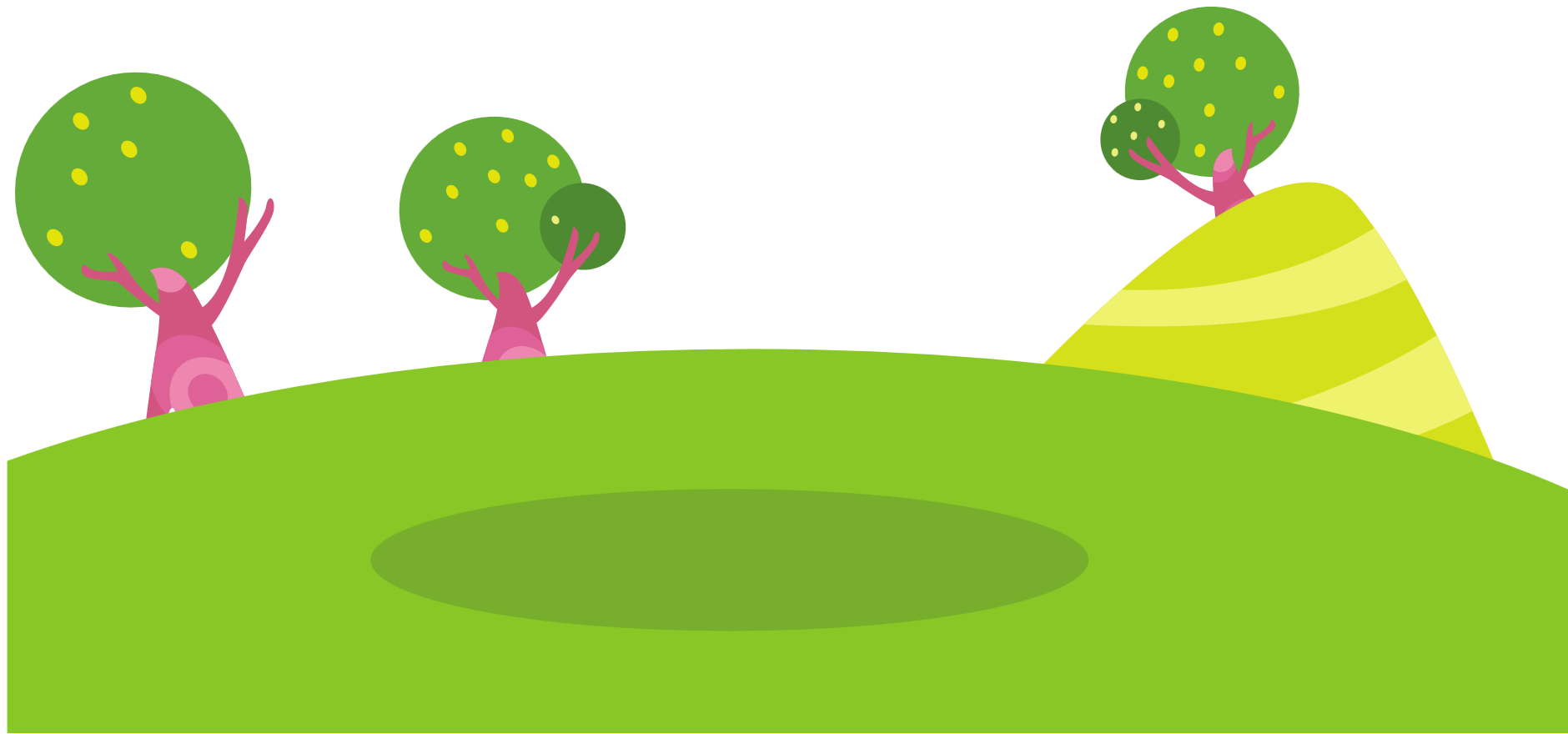 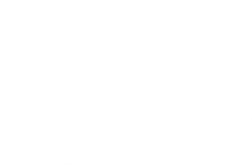 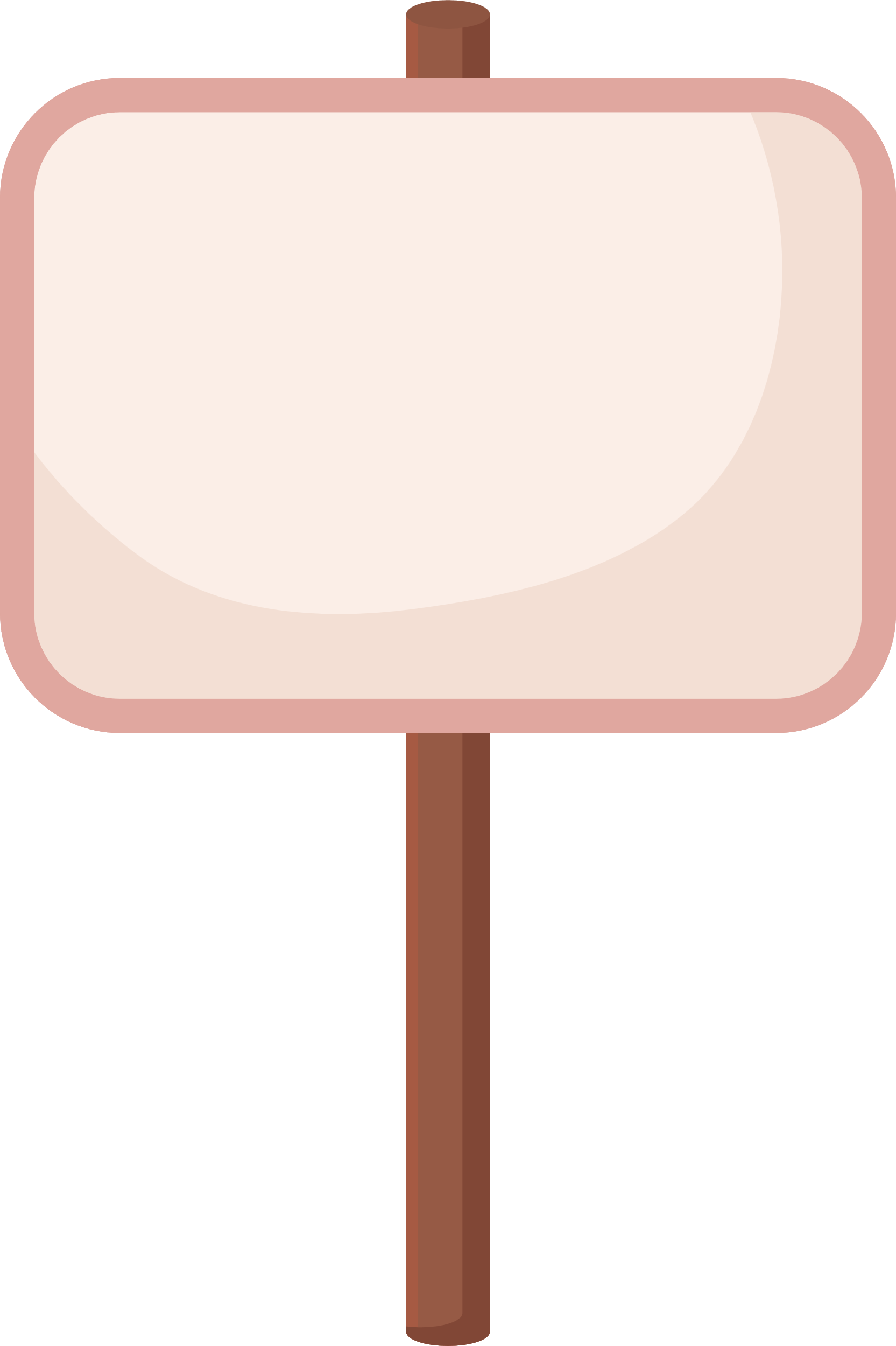 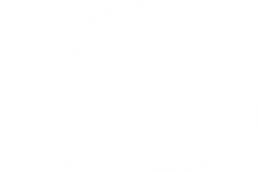 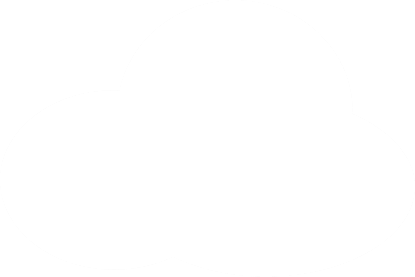 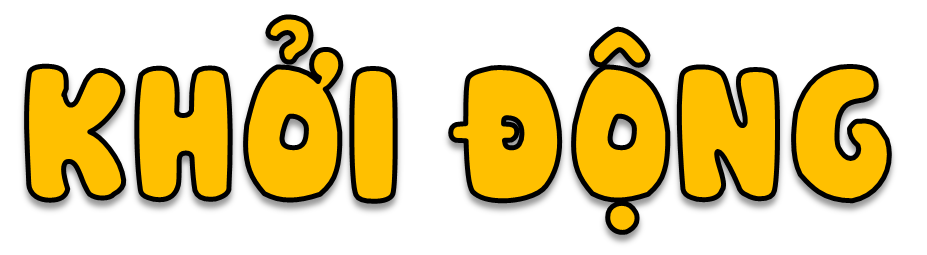 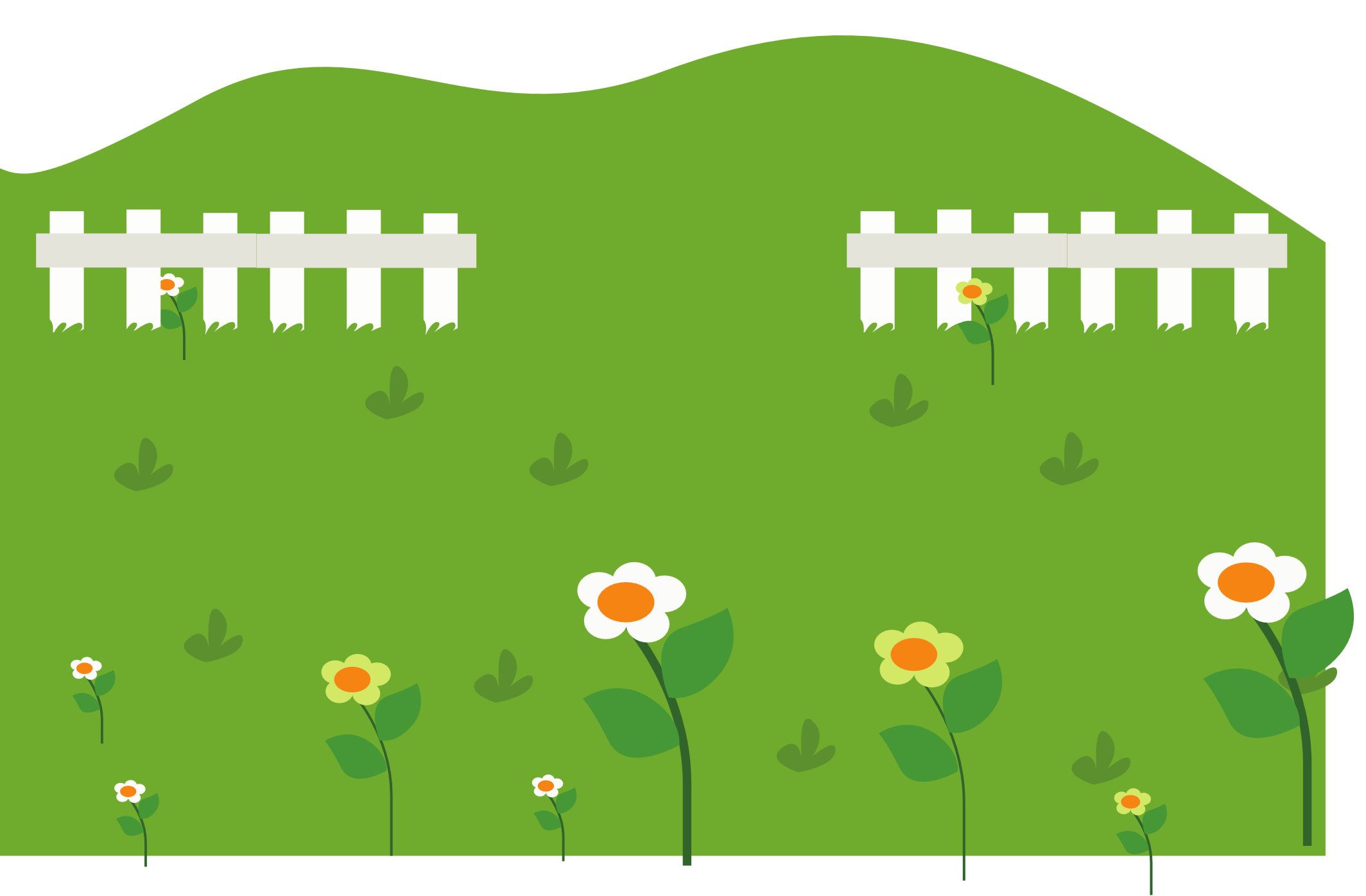 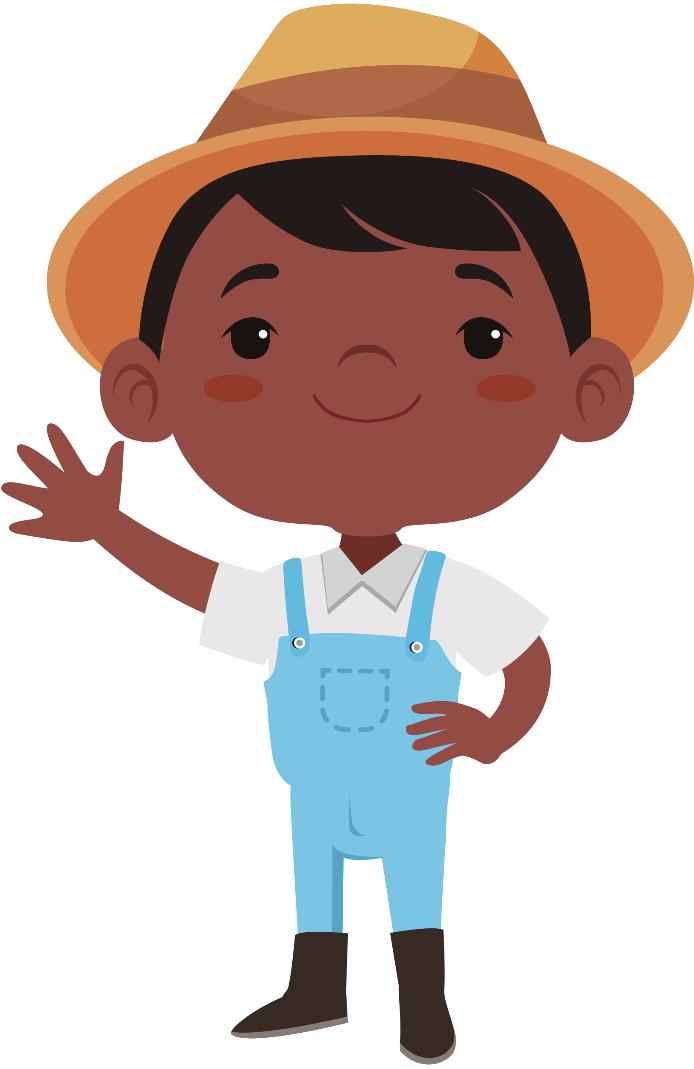 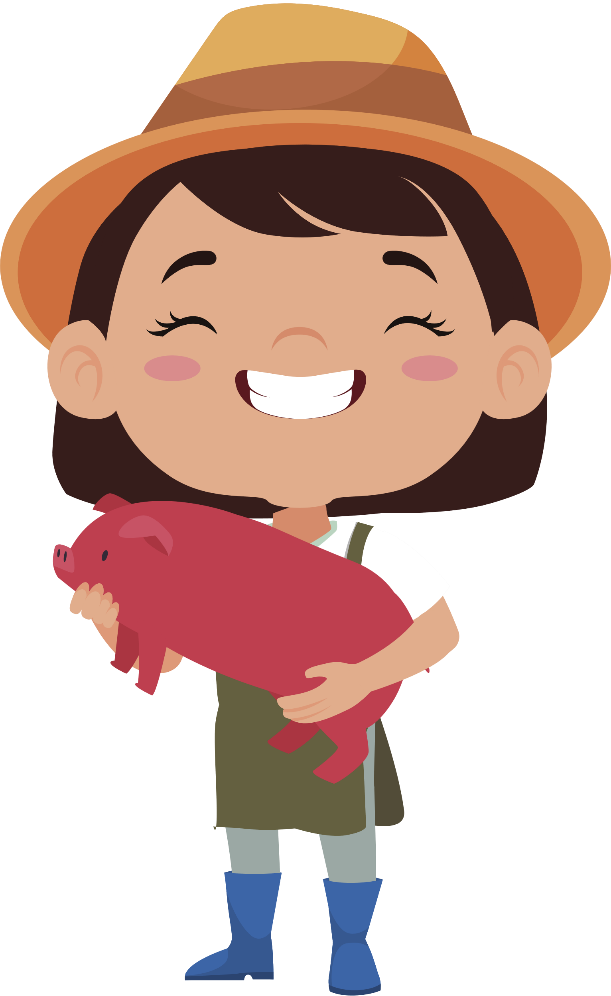 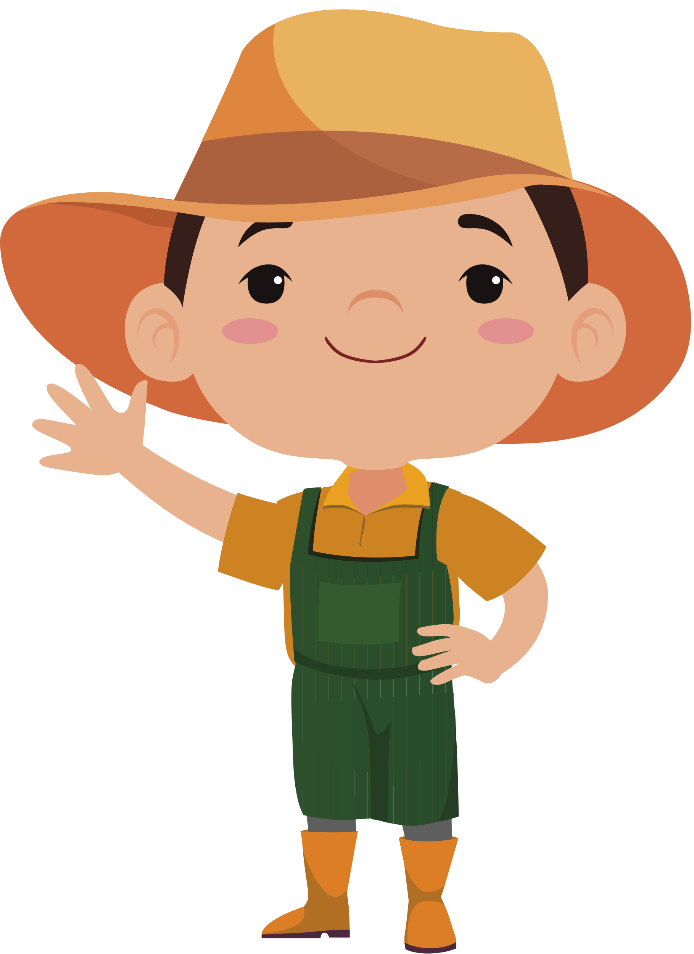 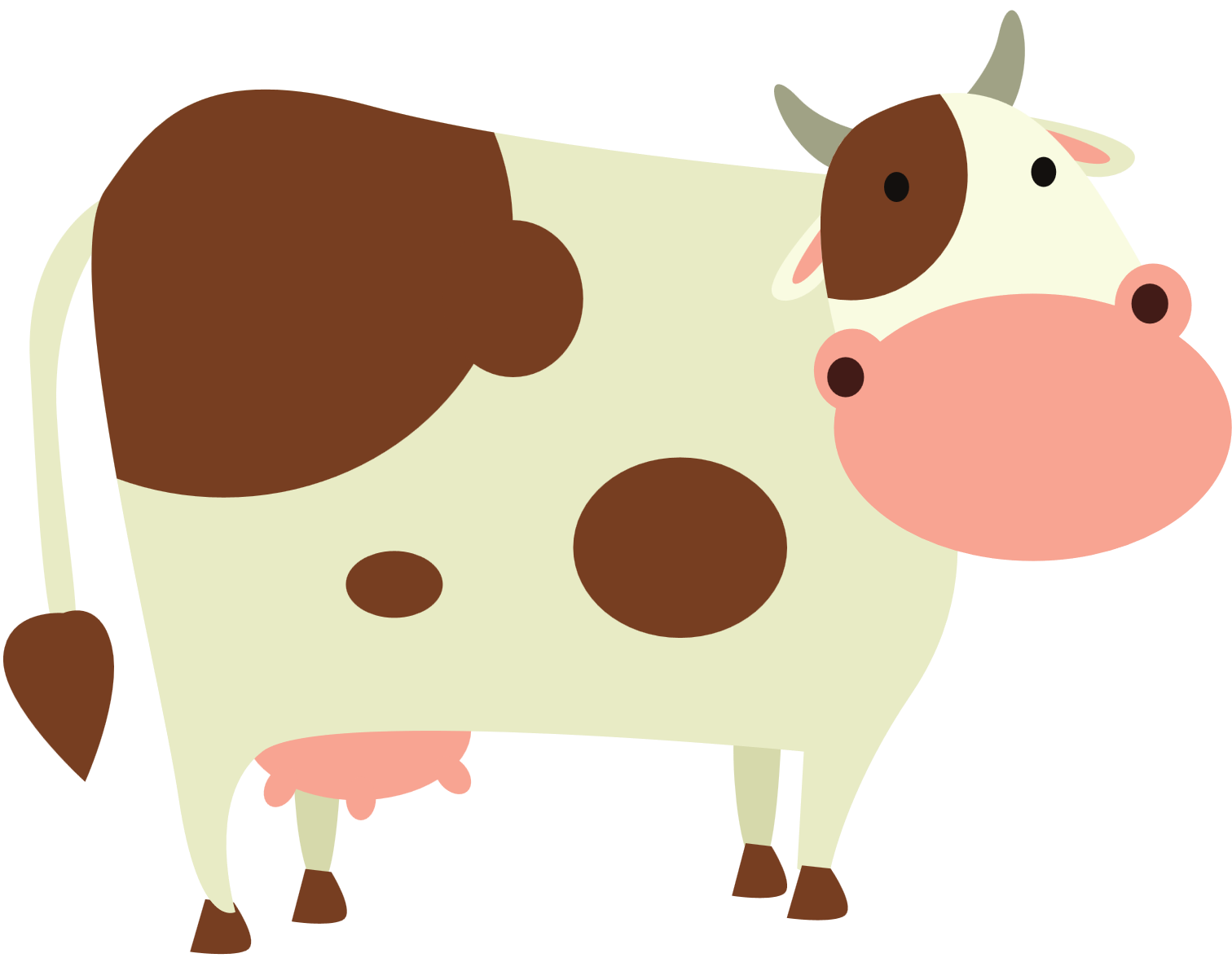 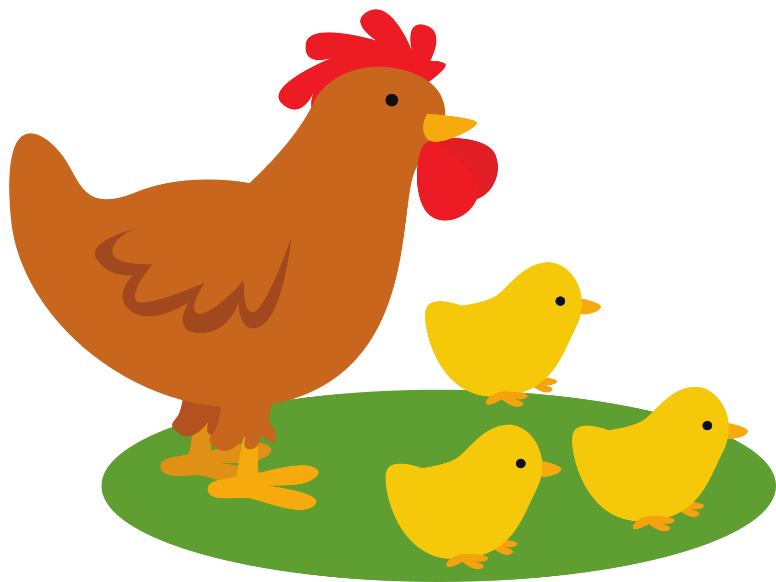 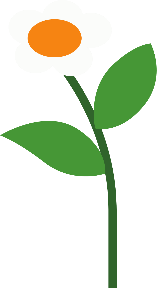 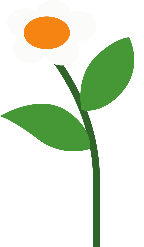 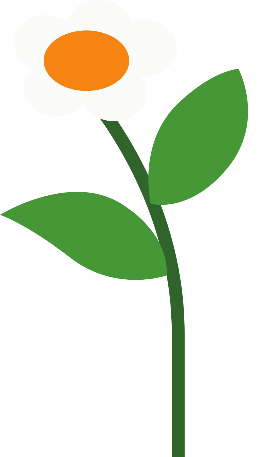 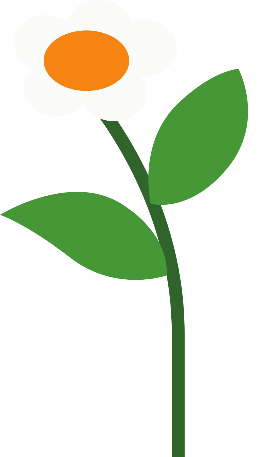 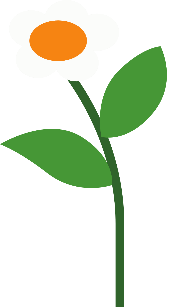 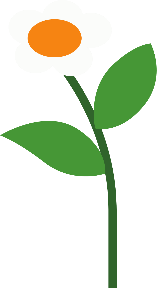 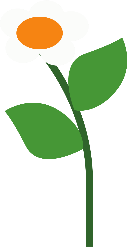 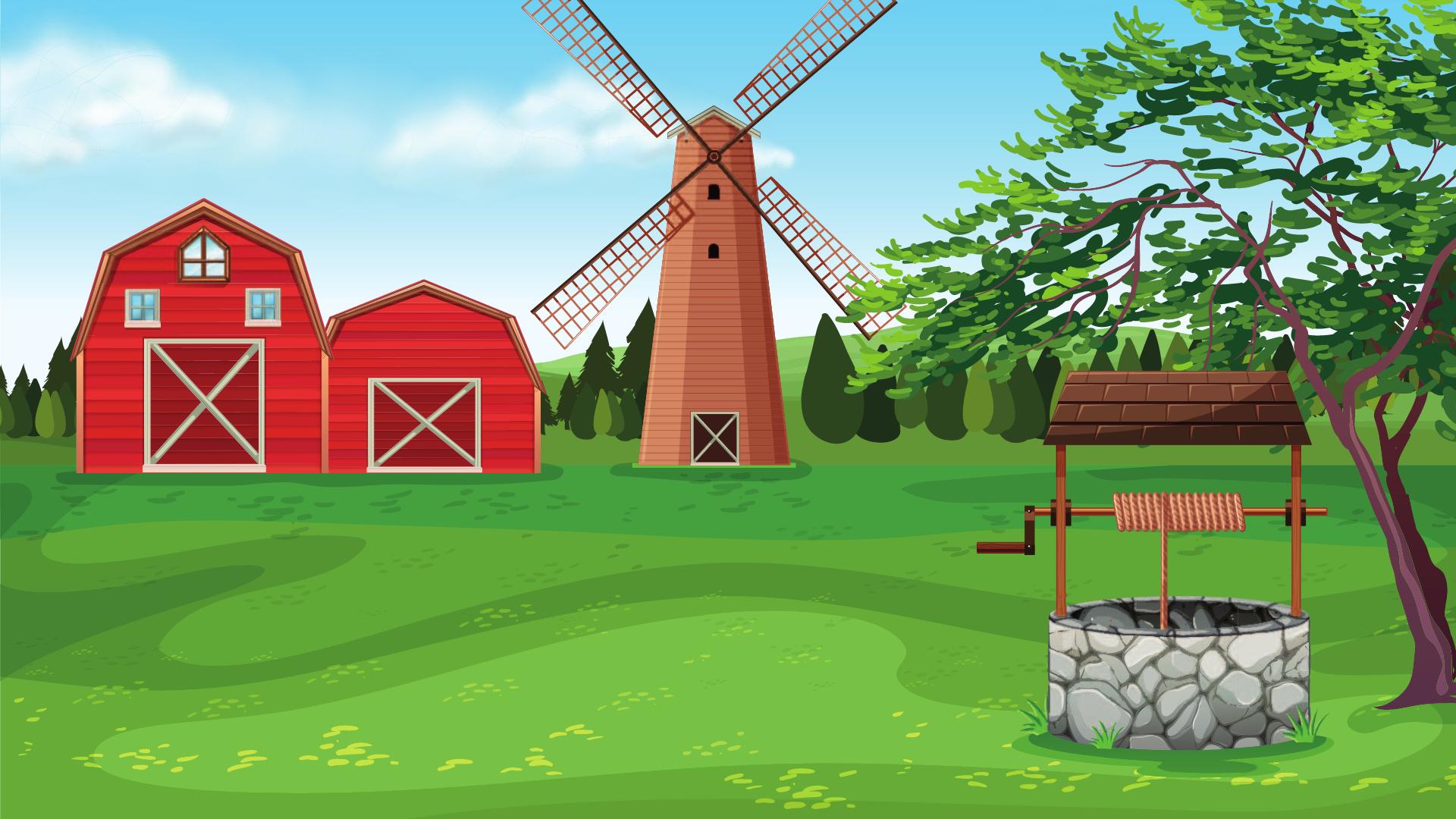 Vận chuyển cà chua
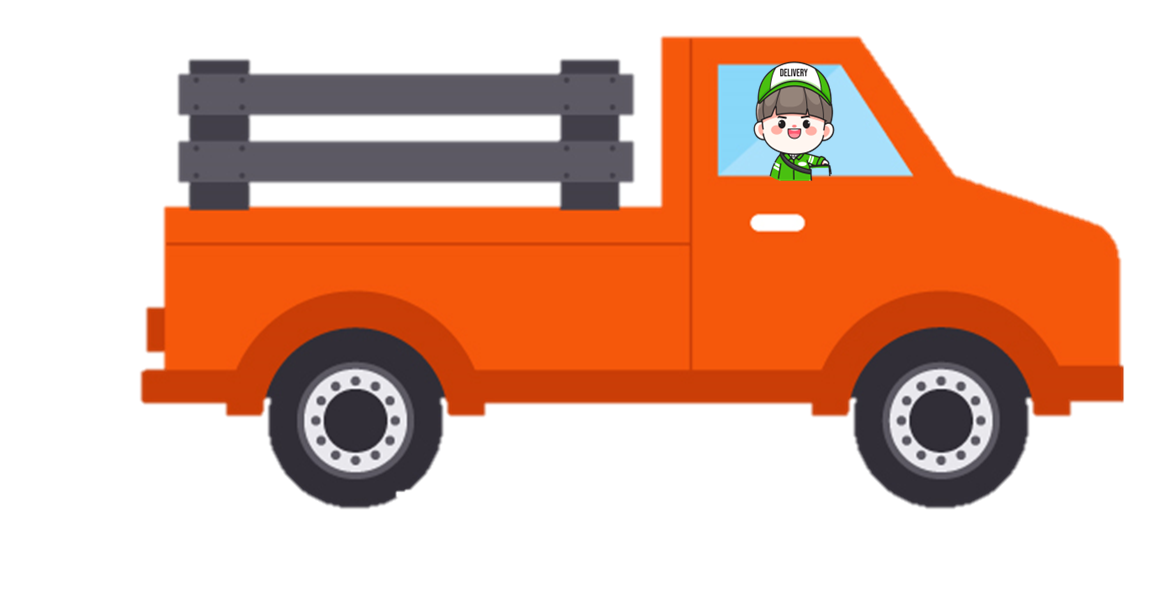 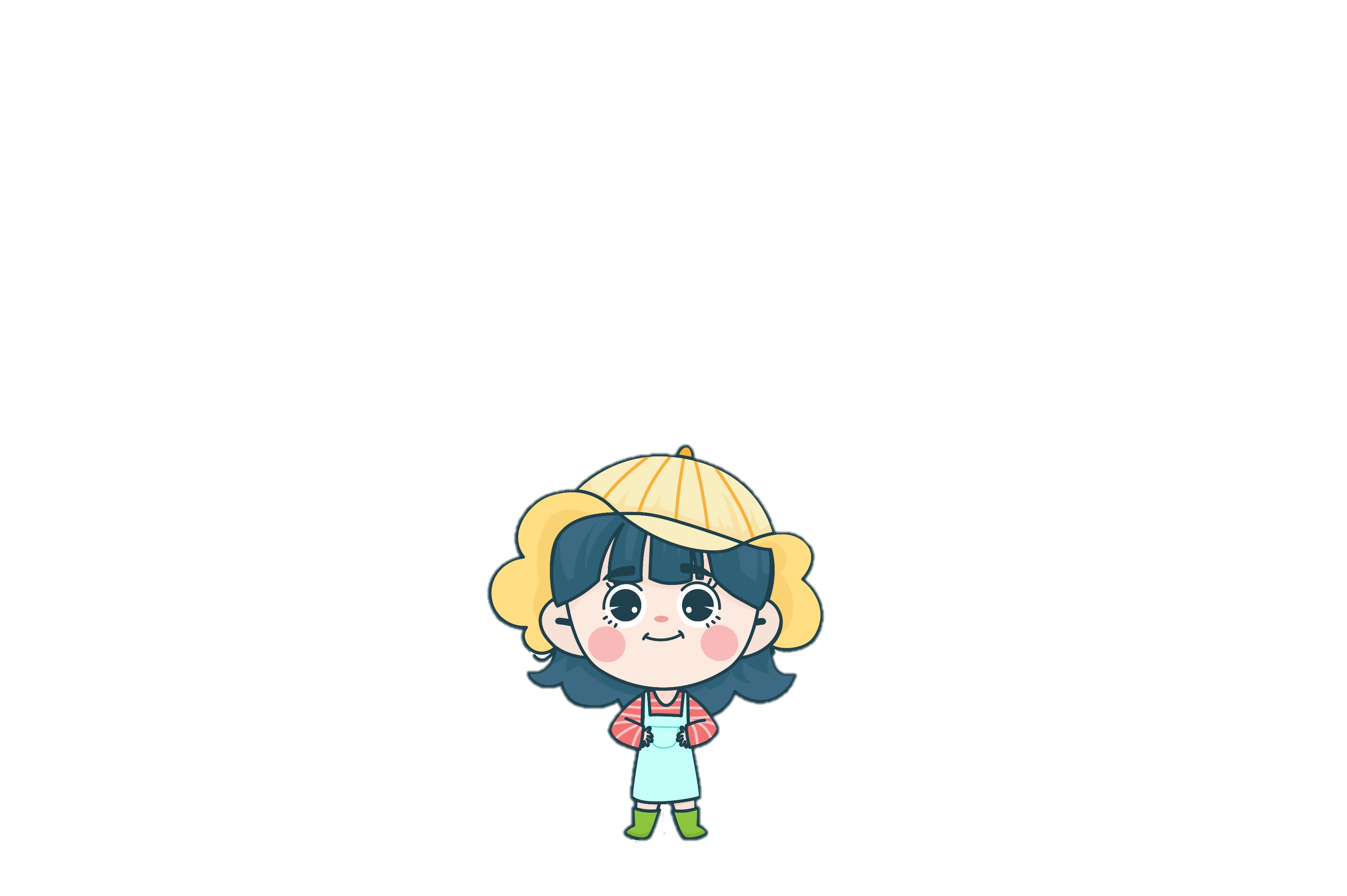 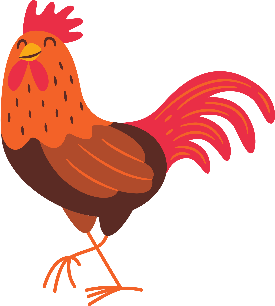 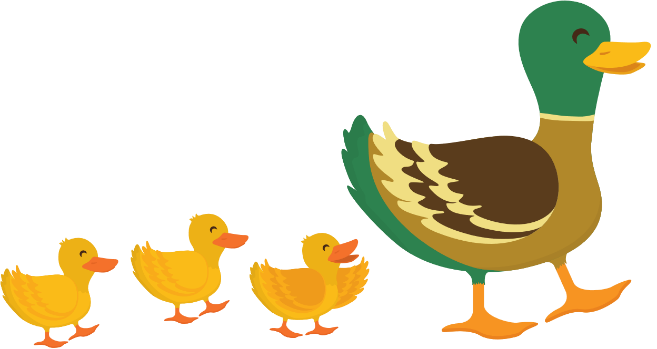 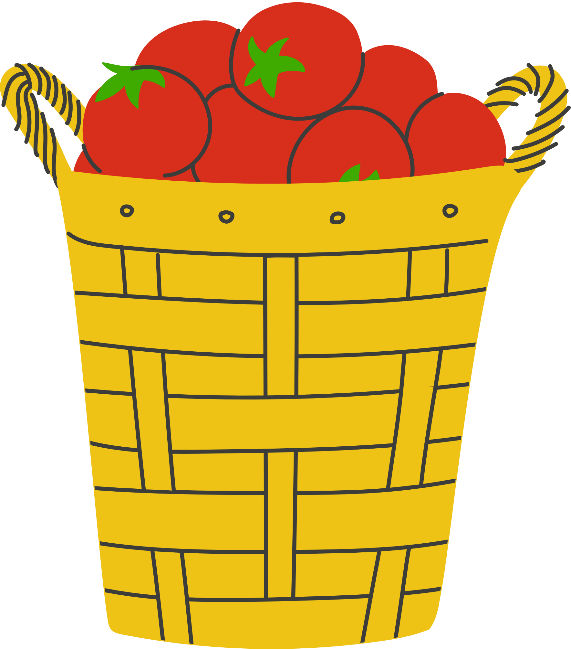 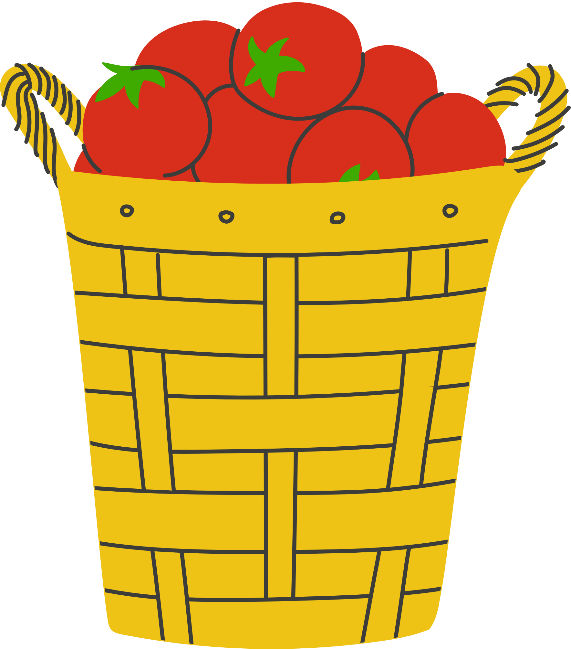 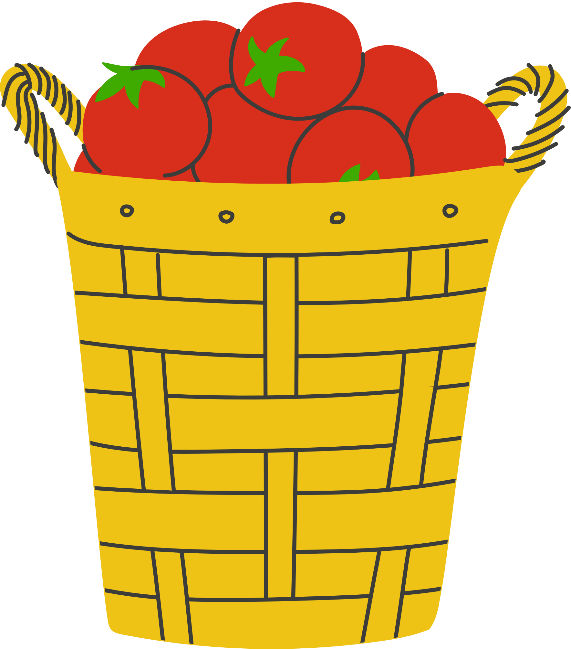 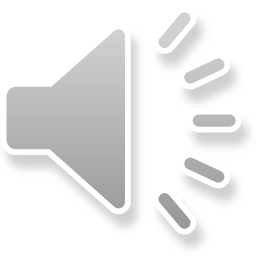 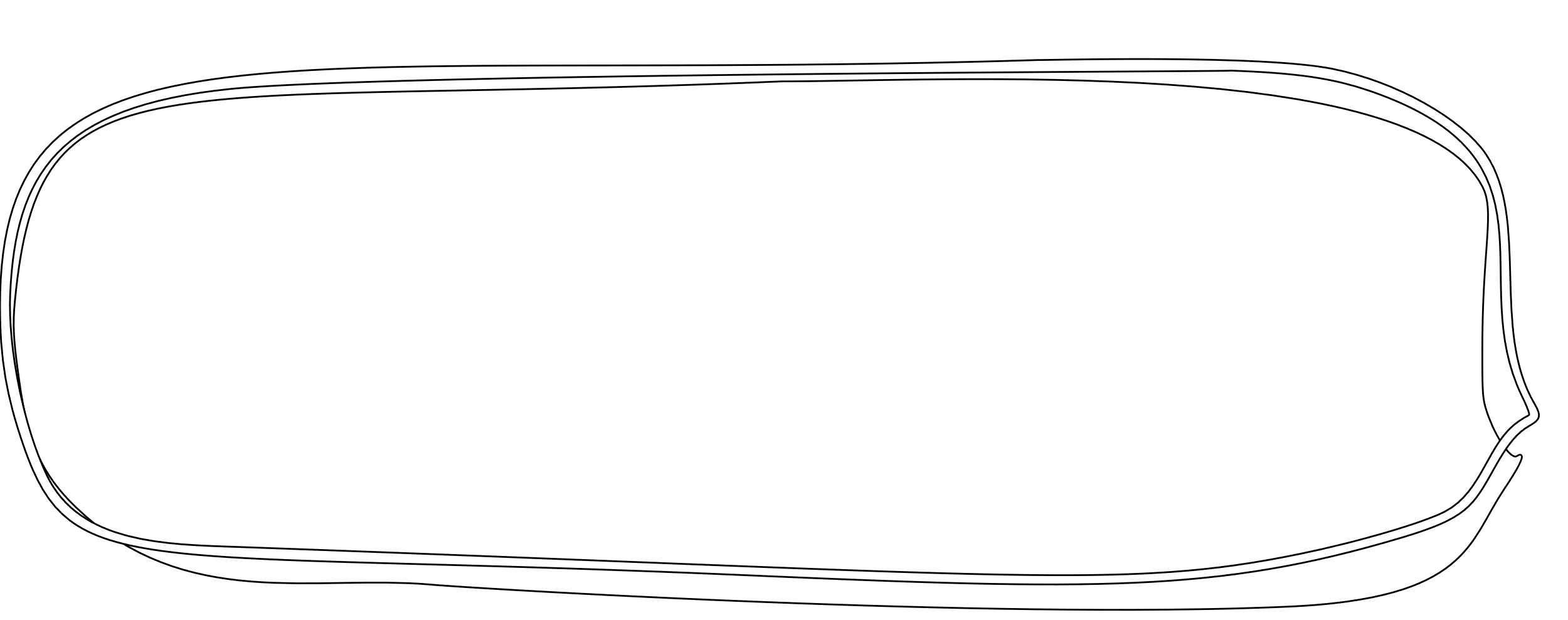 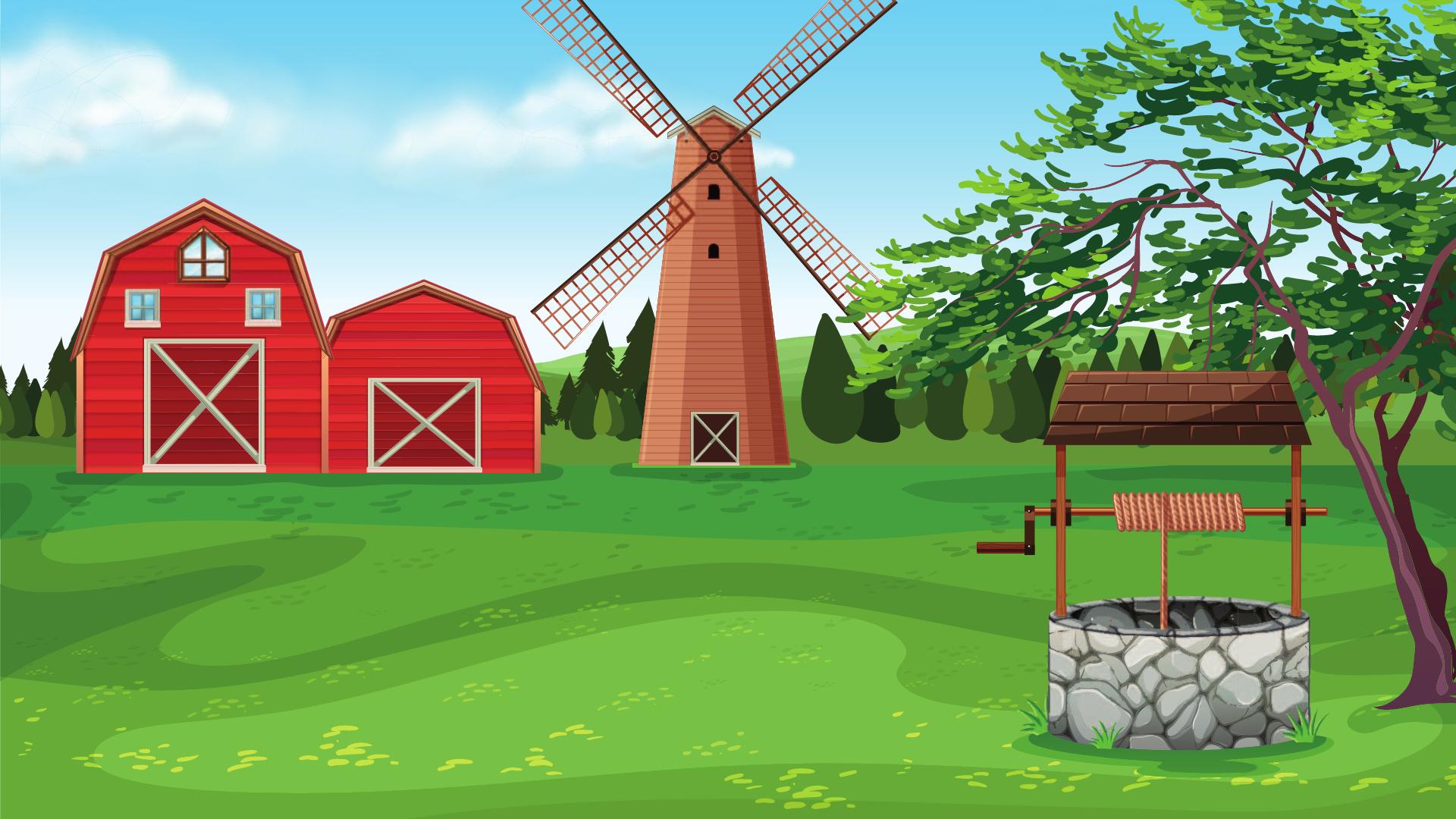 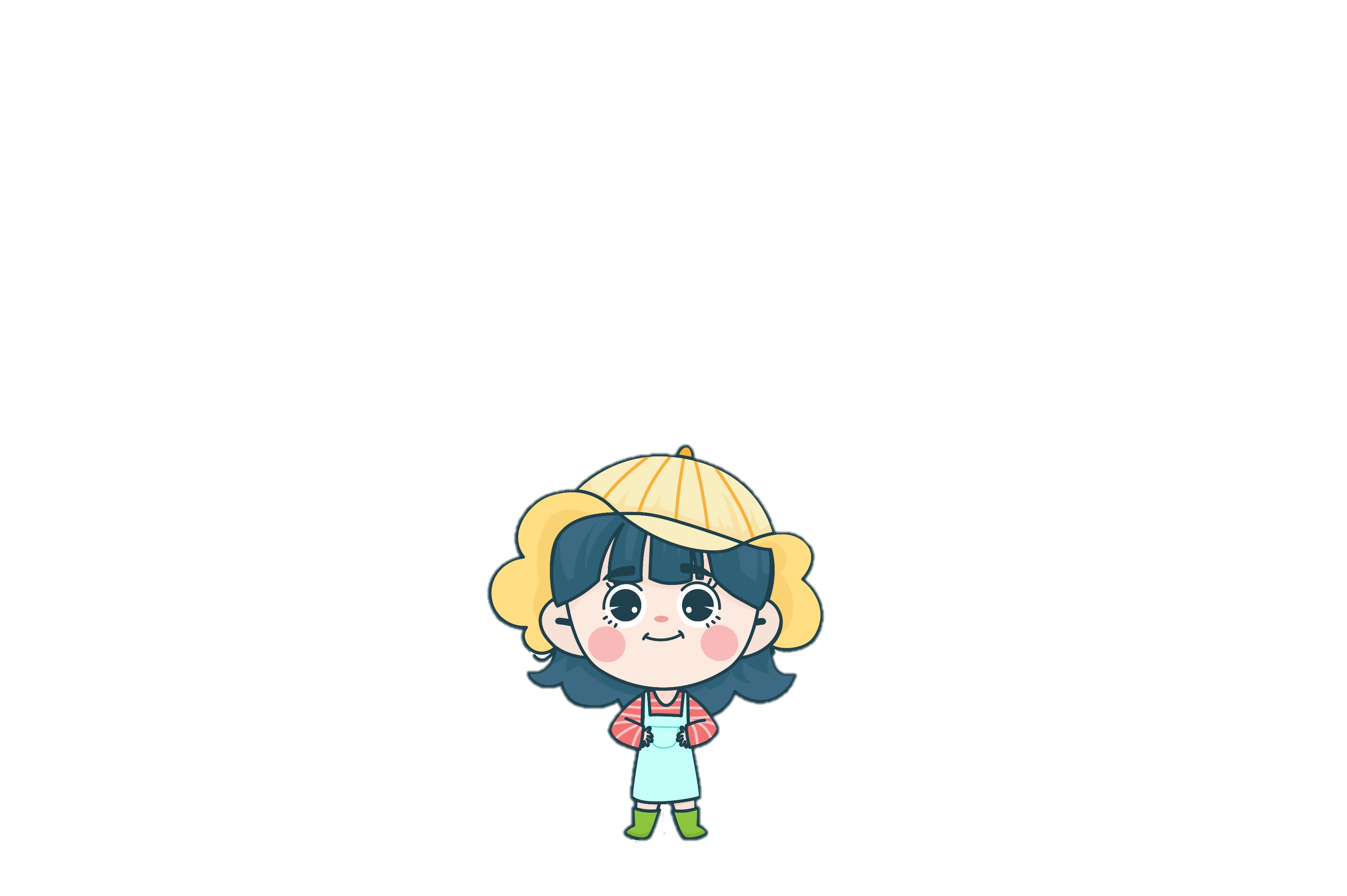 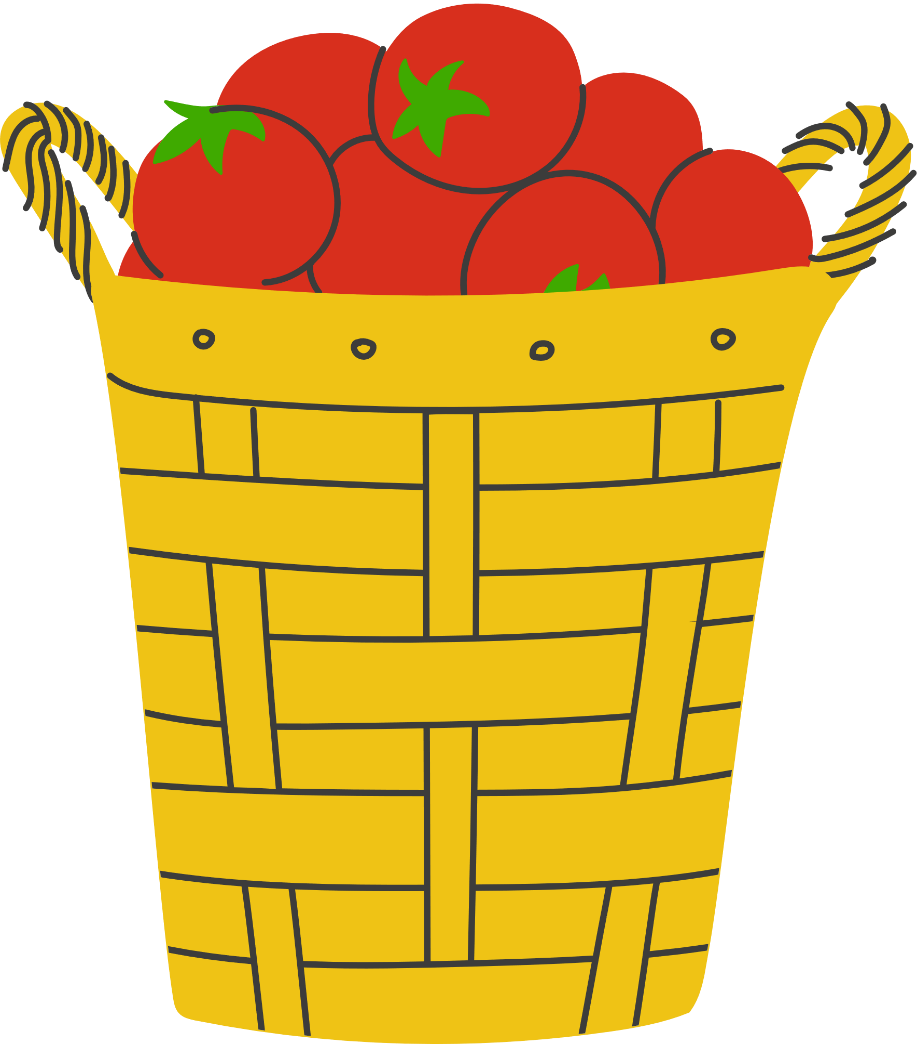 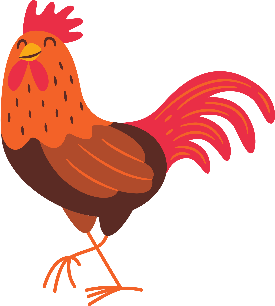 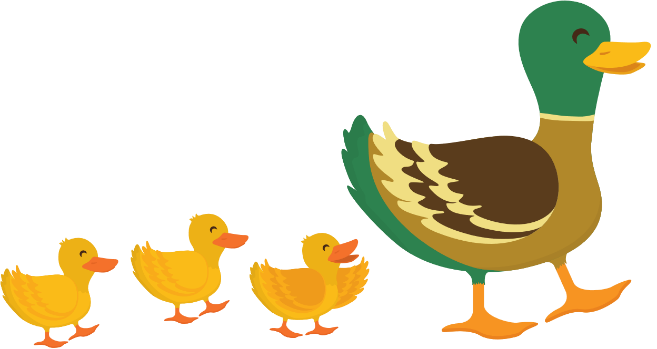 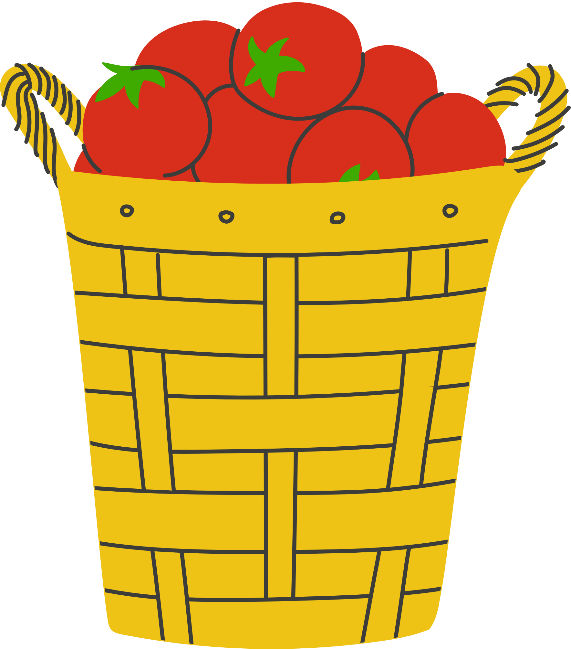 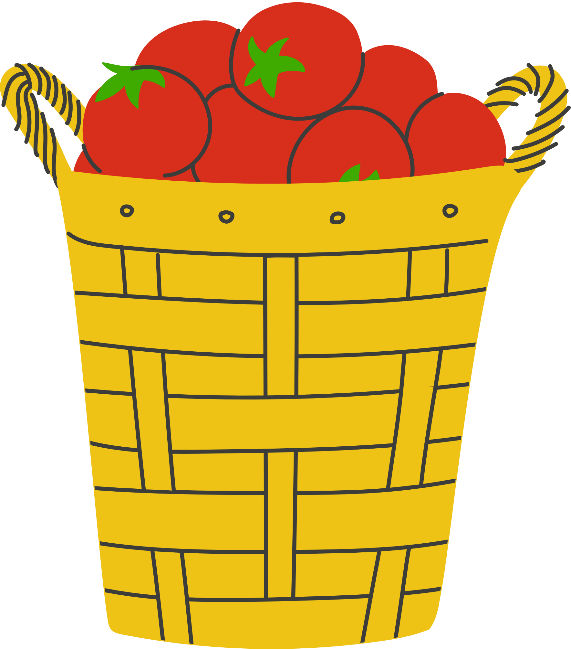 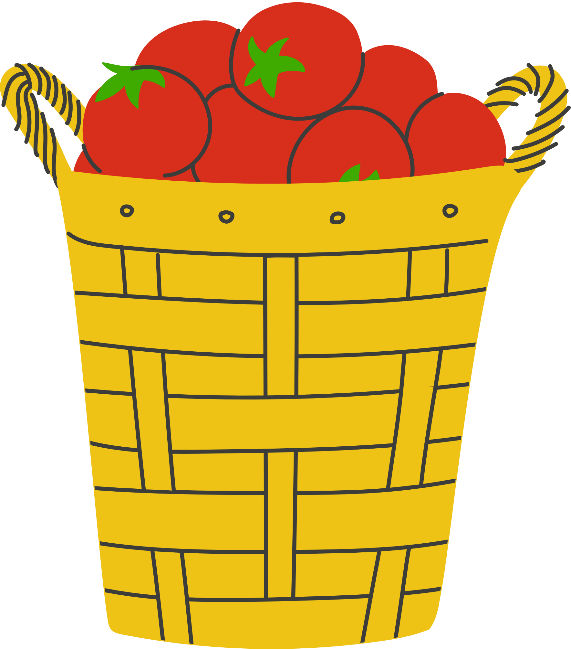 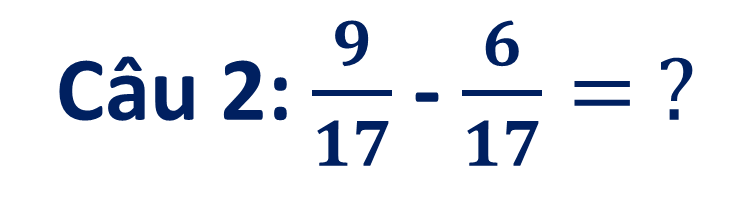 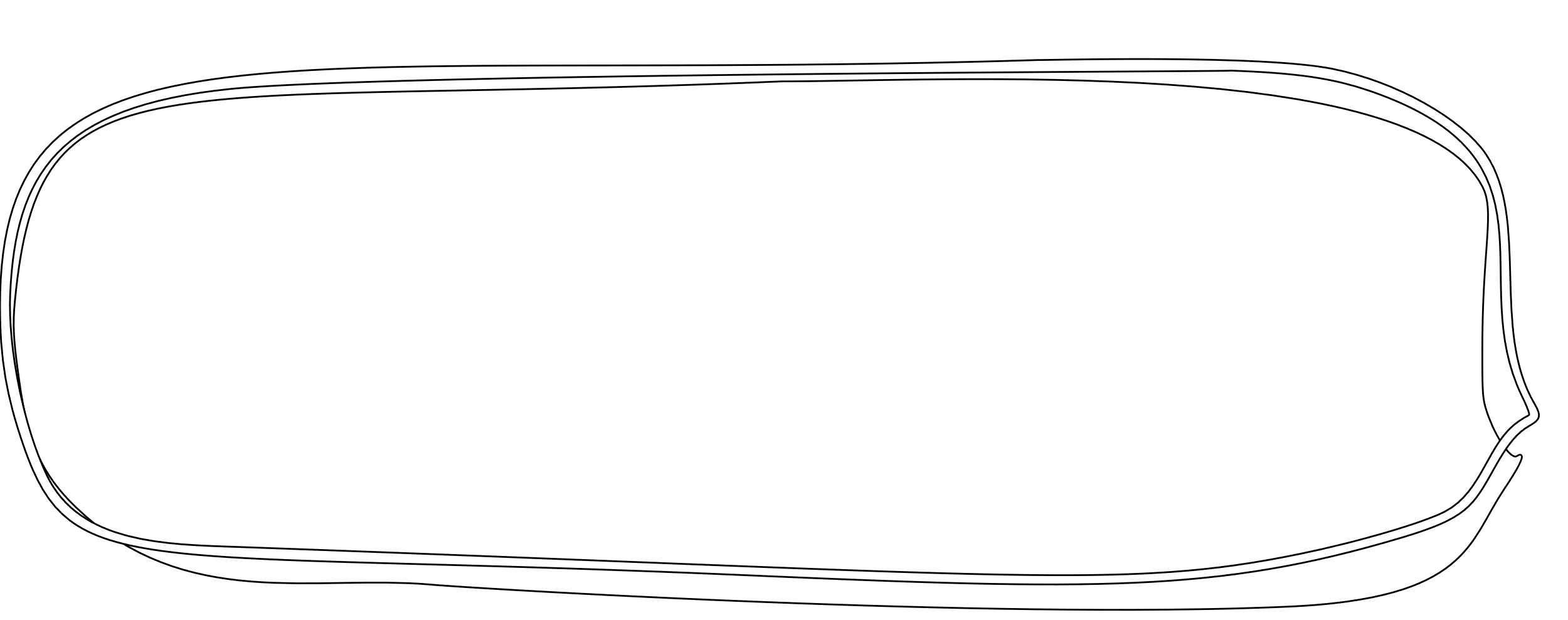 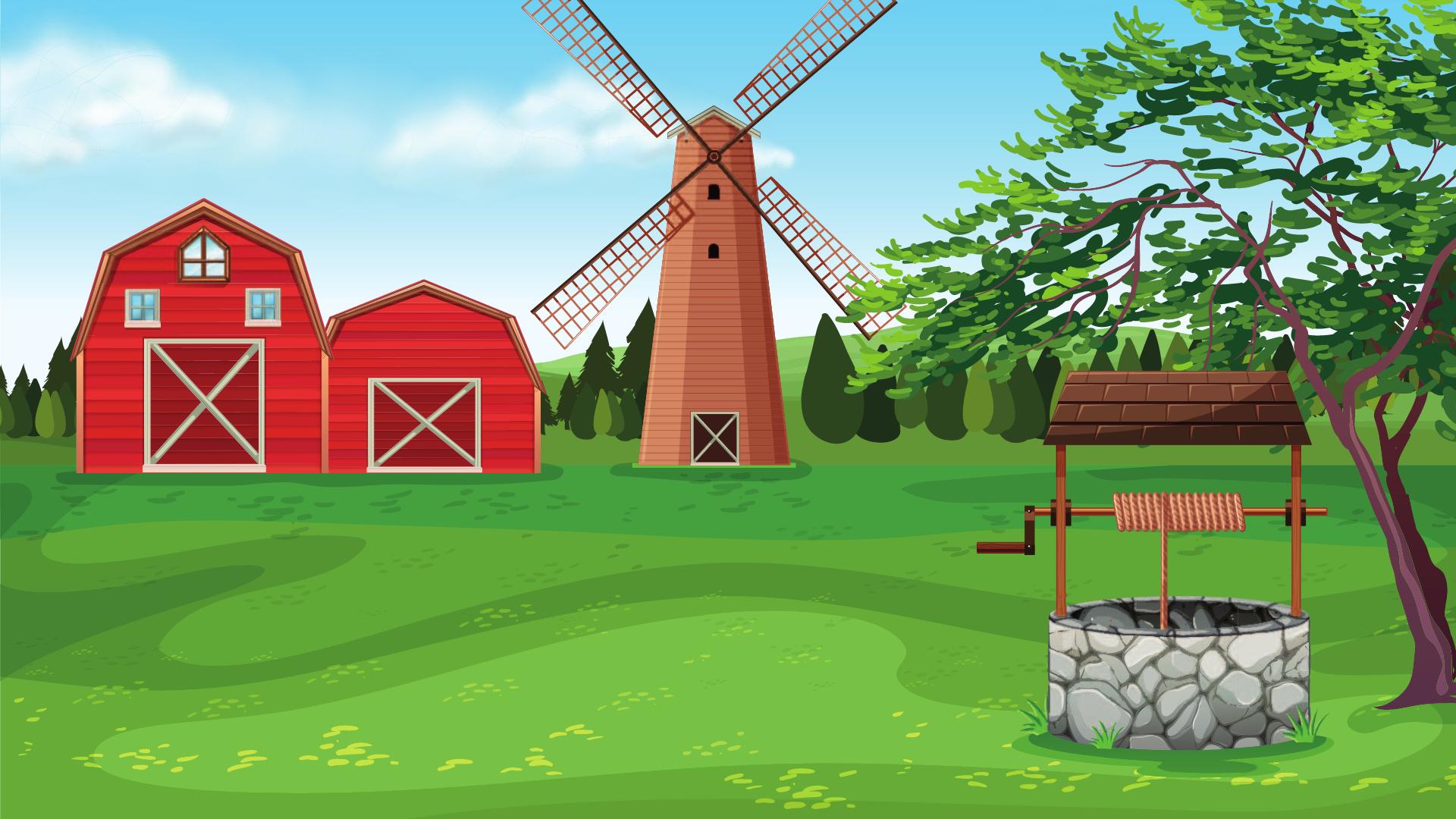 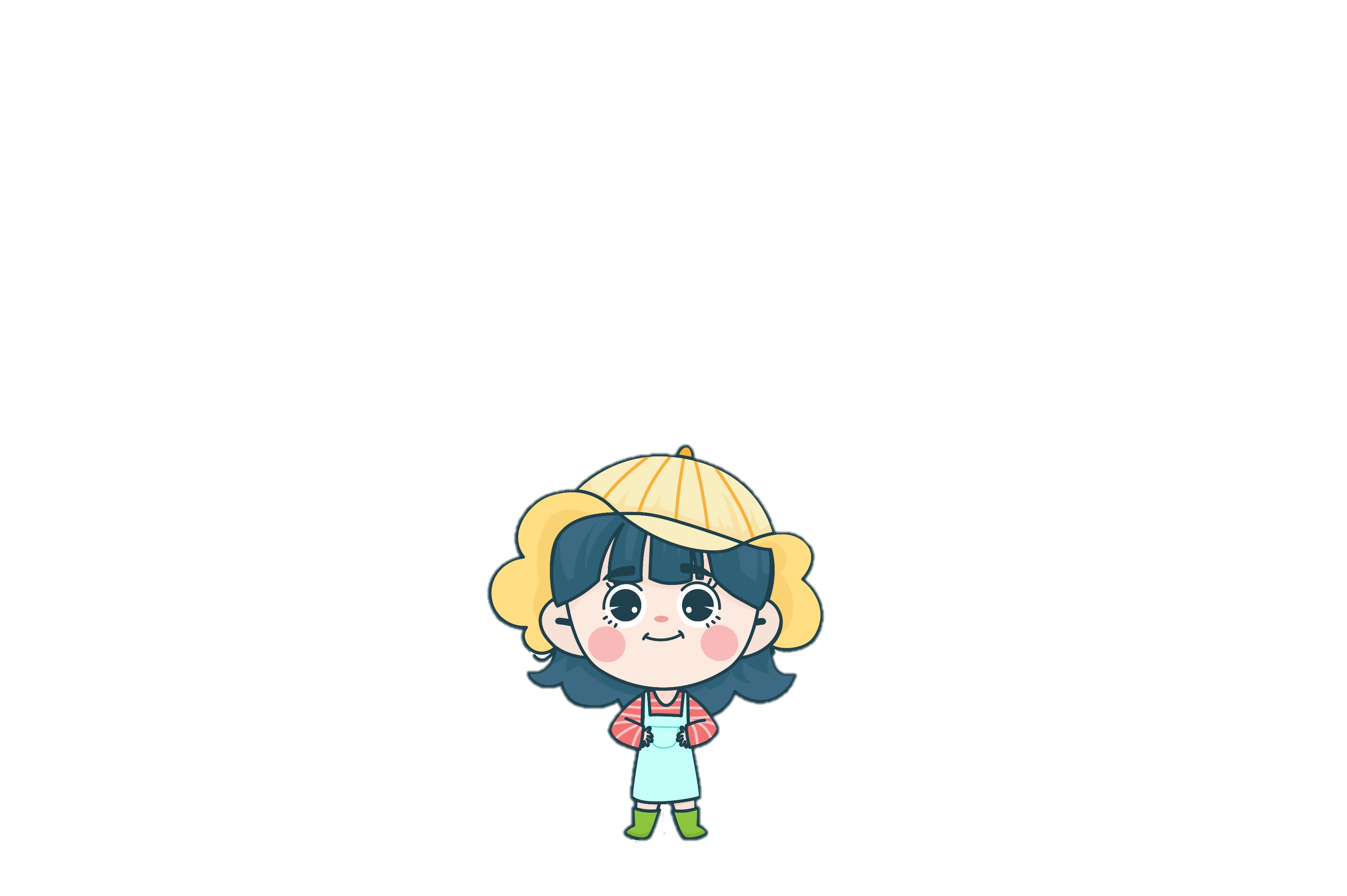 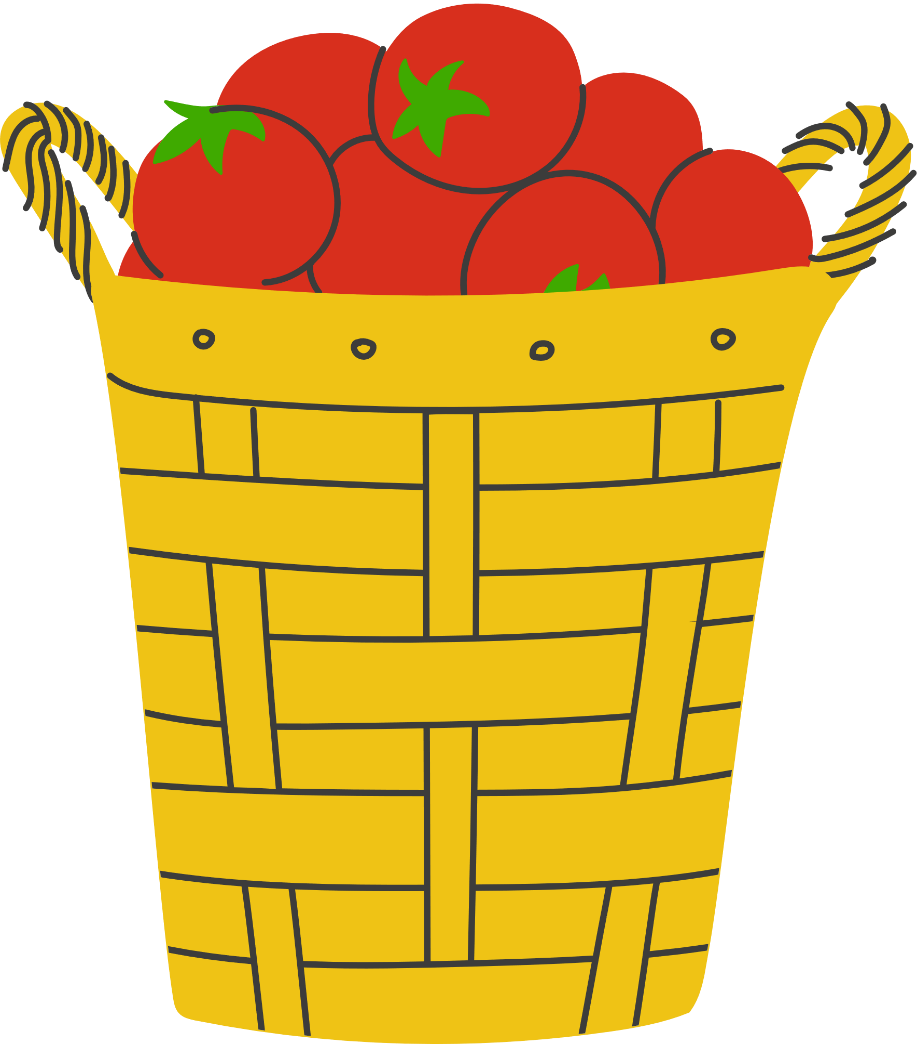 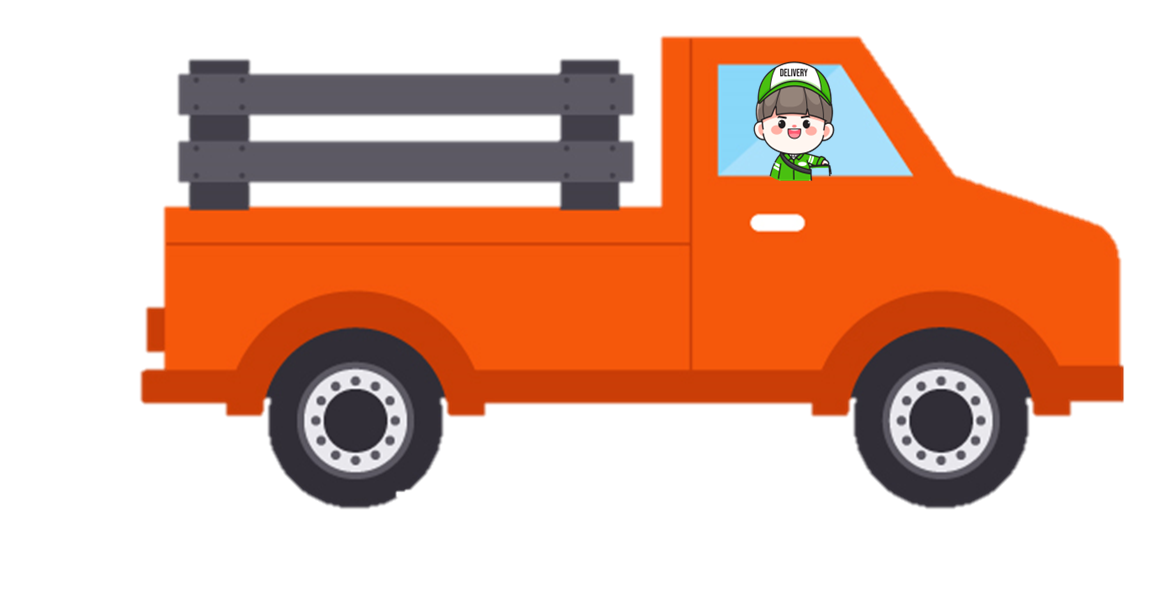 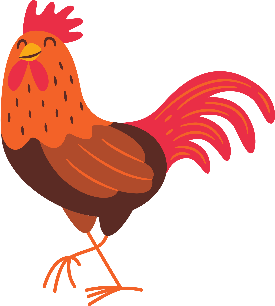 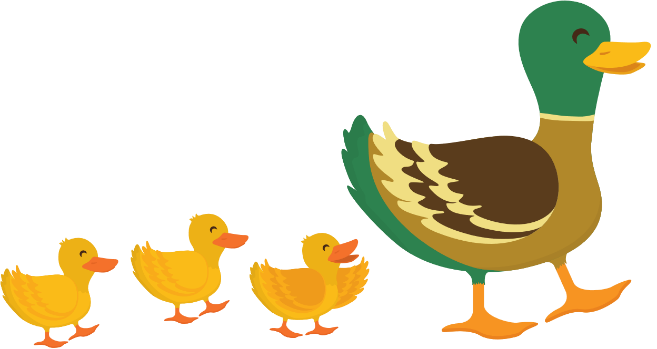 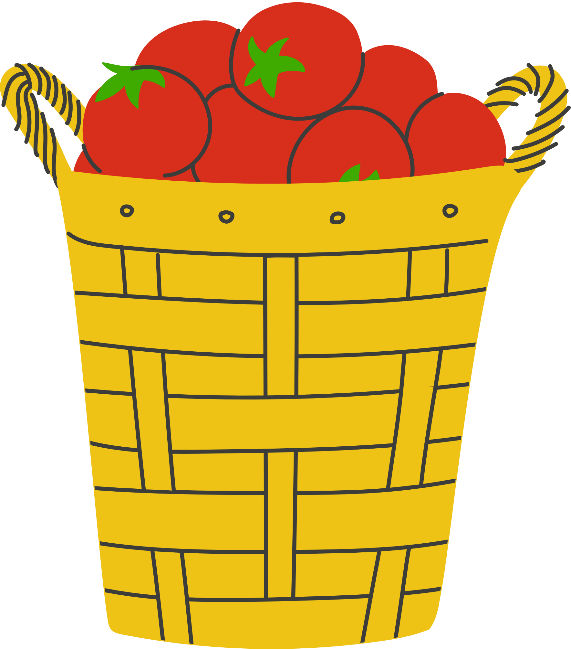 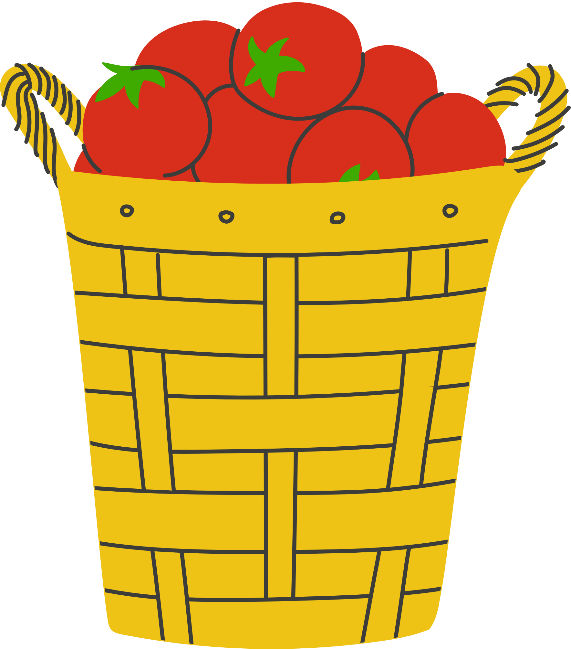 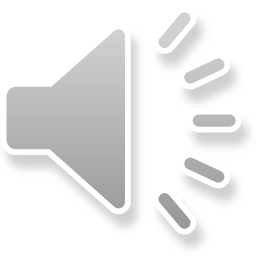 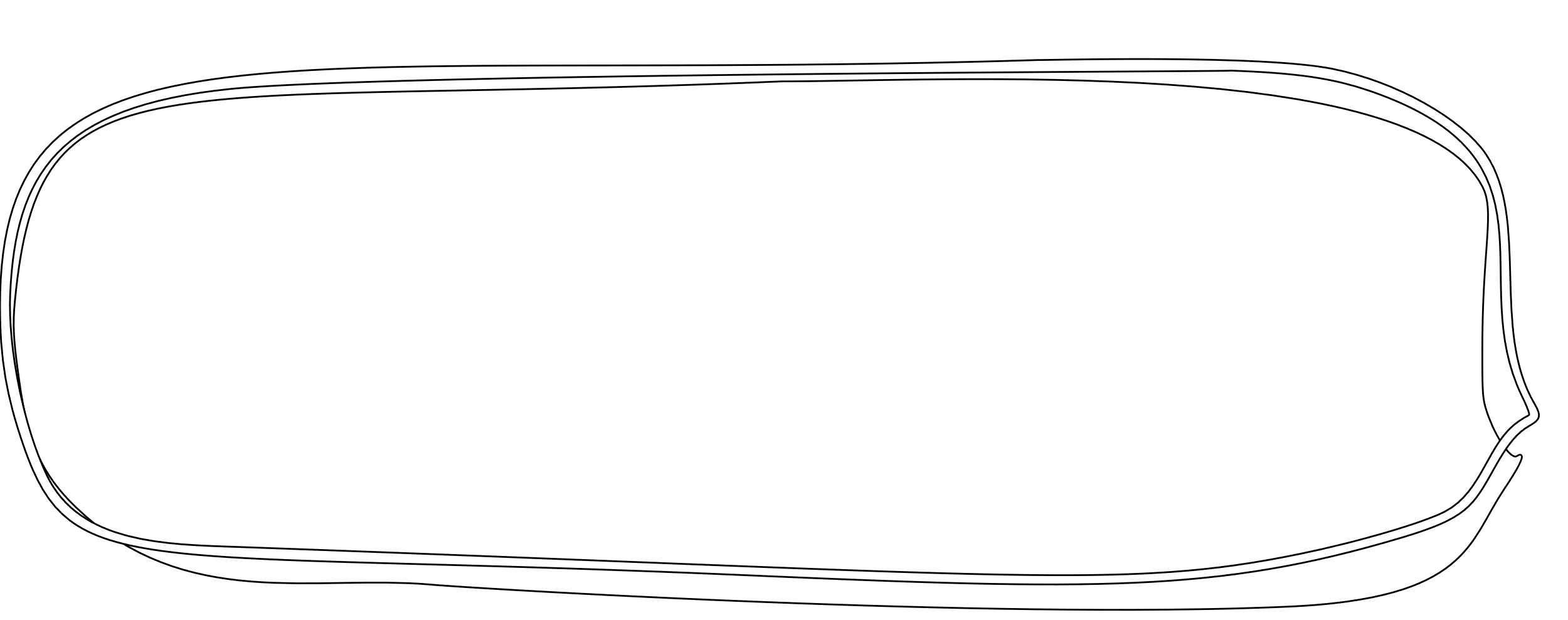 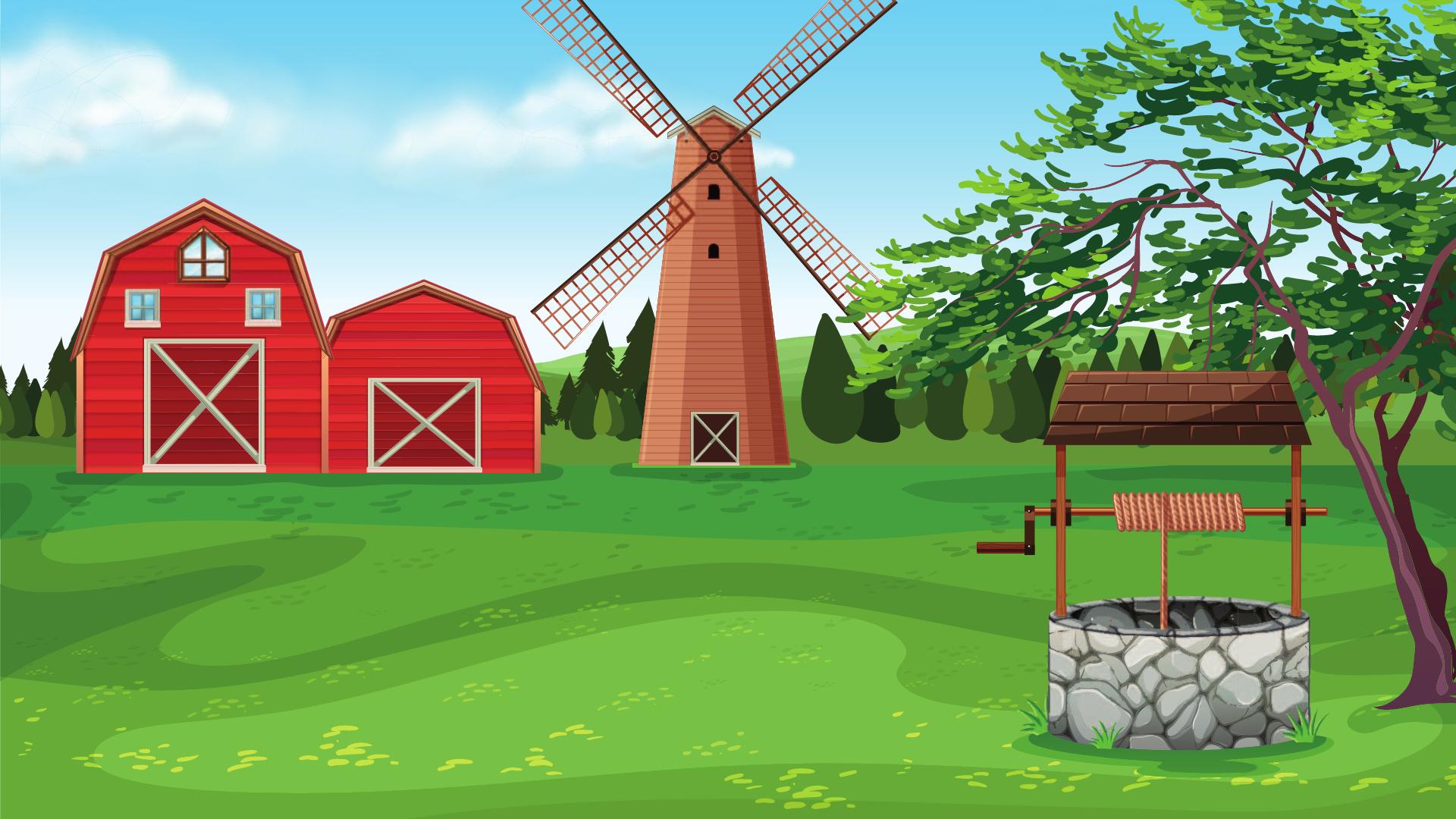 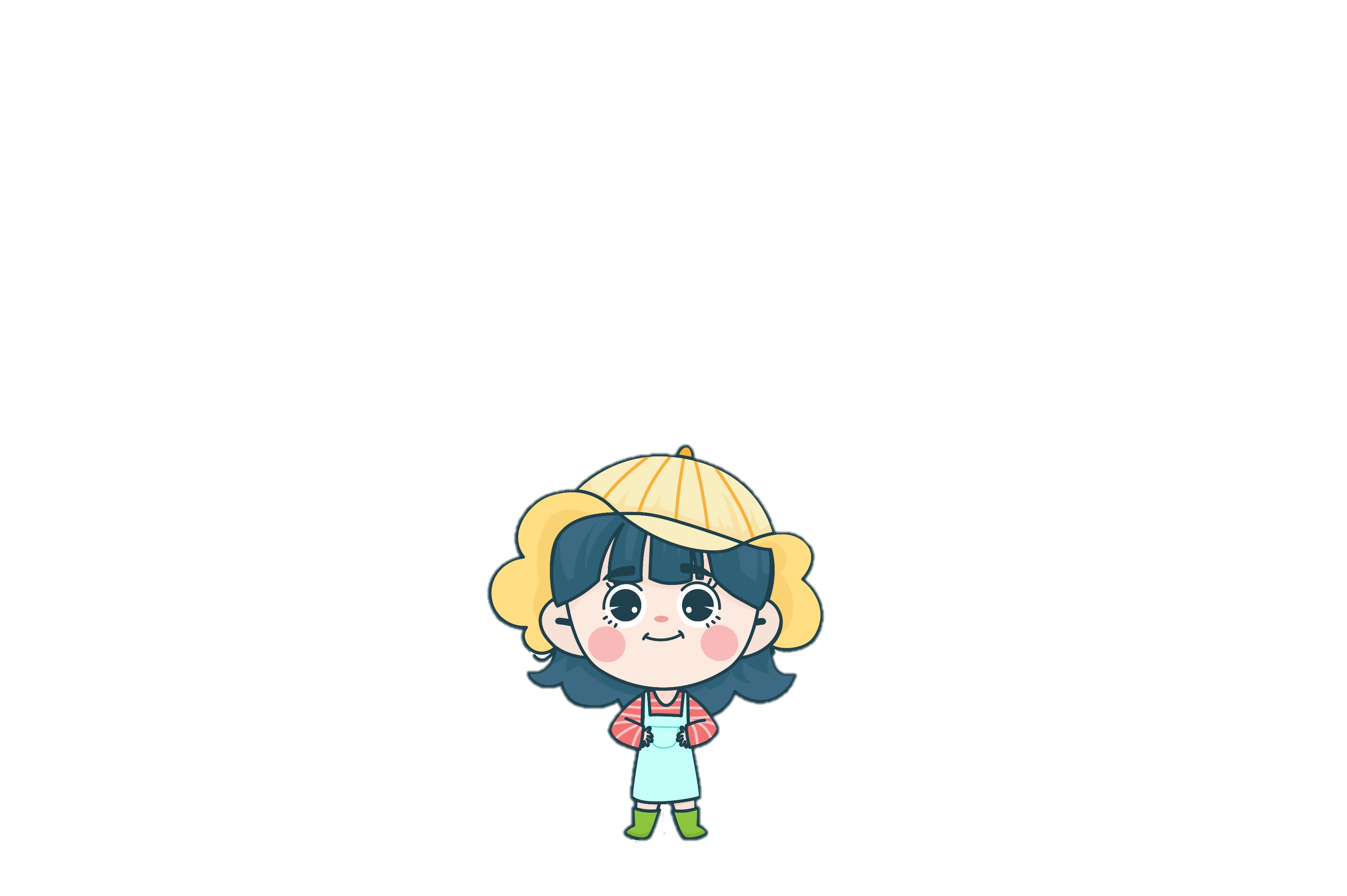 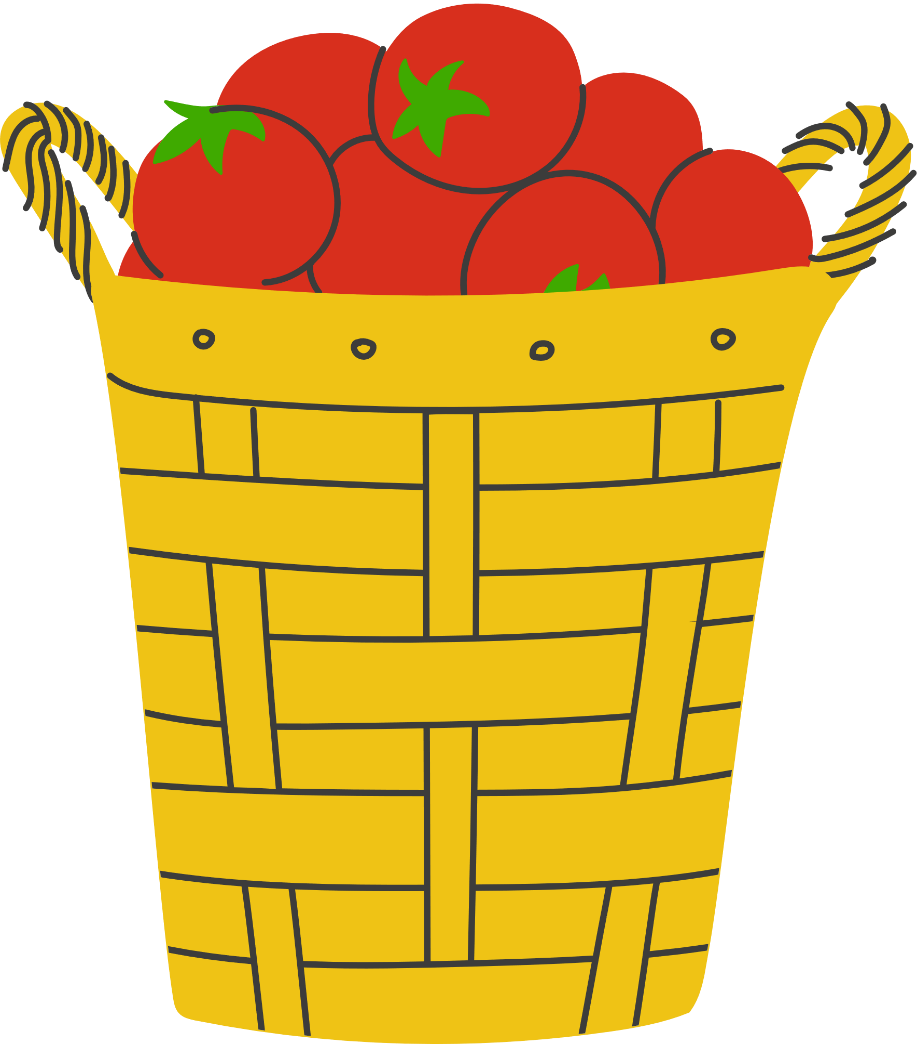 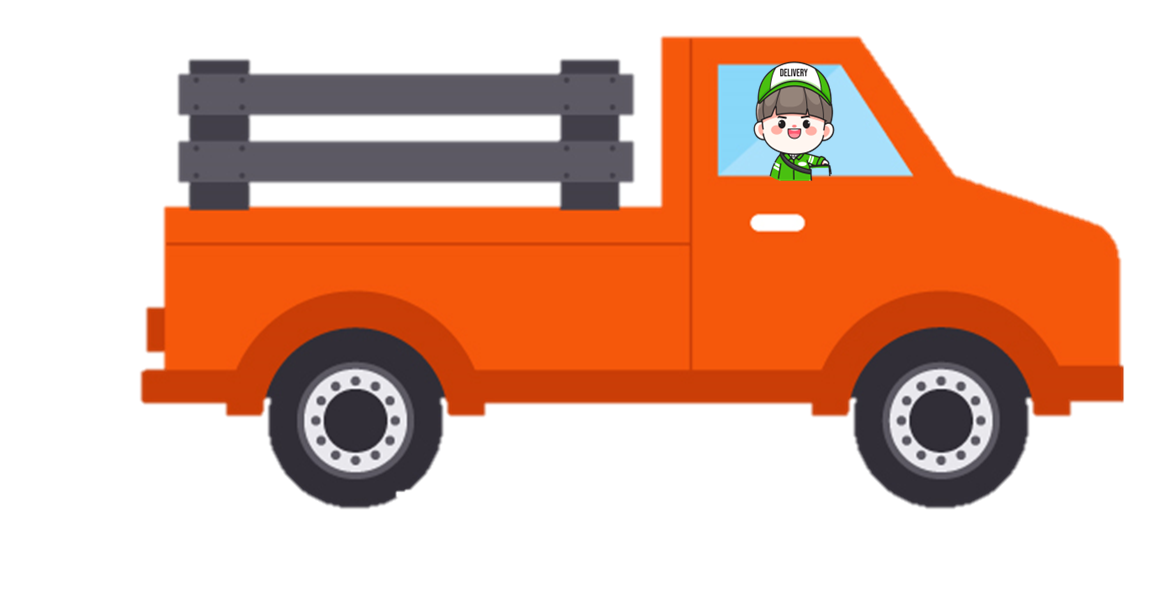 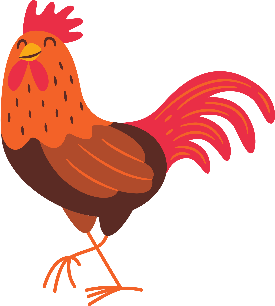 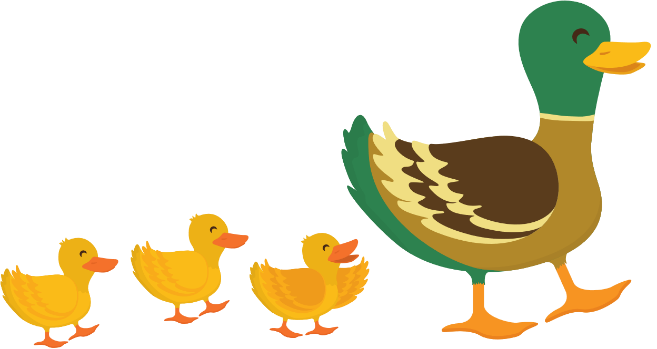 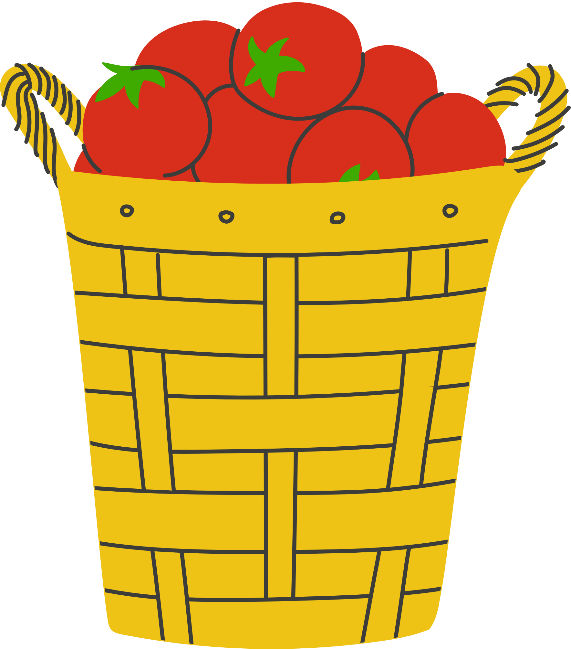 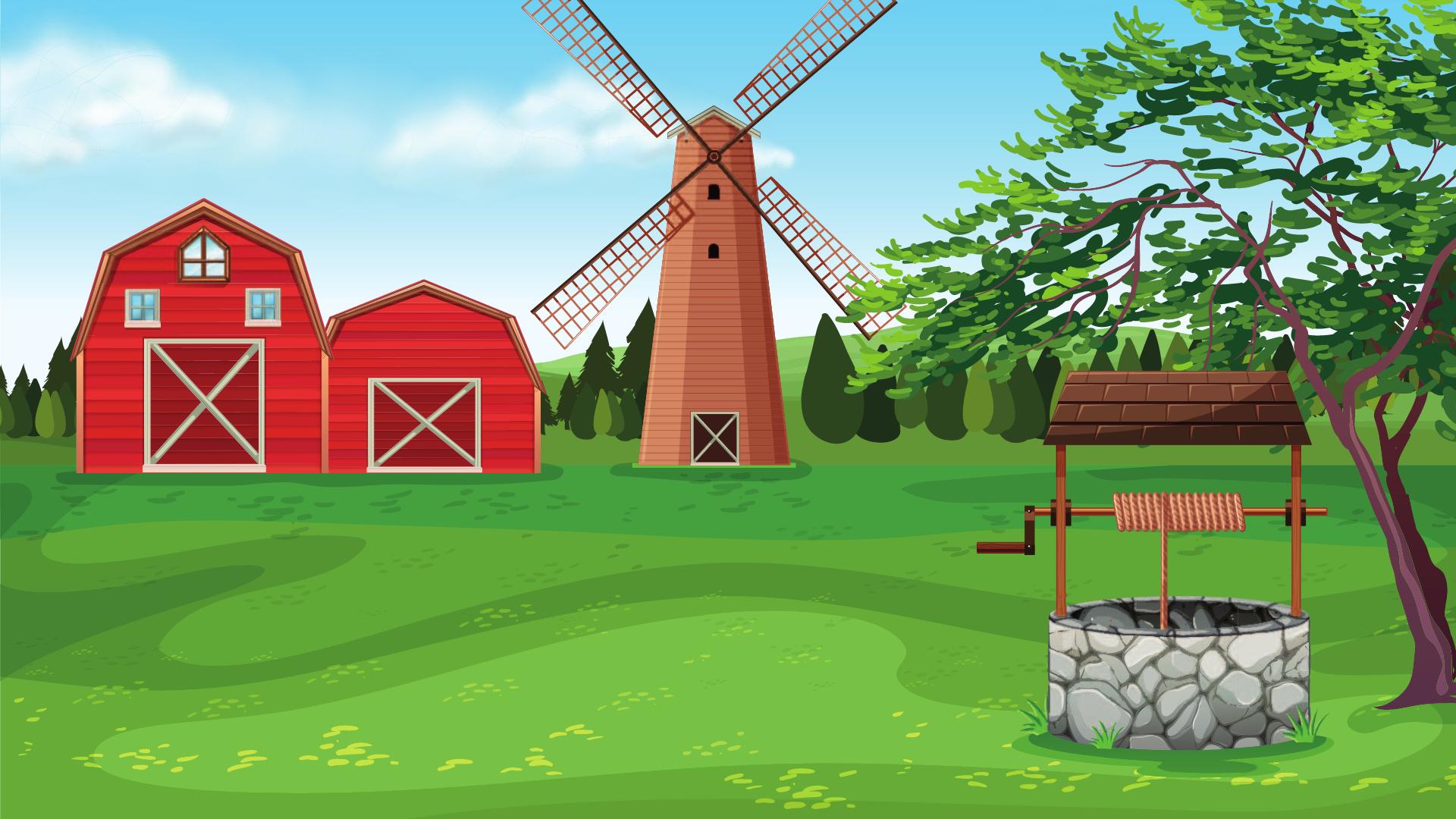 Chúc mừng bạn đã hoàn thành xong nhiệm vụ!
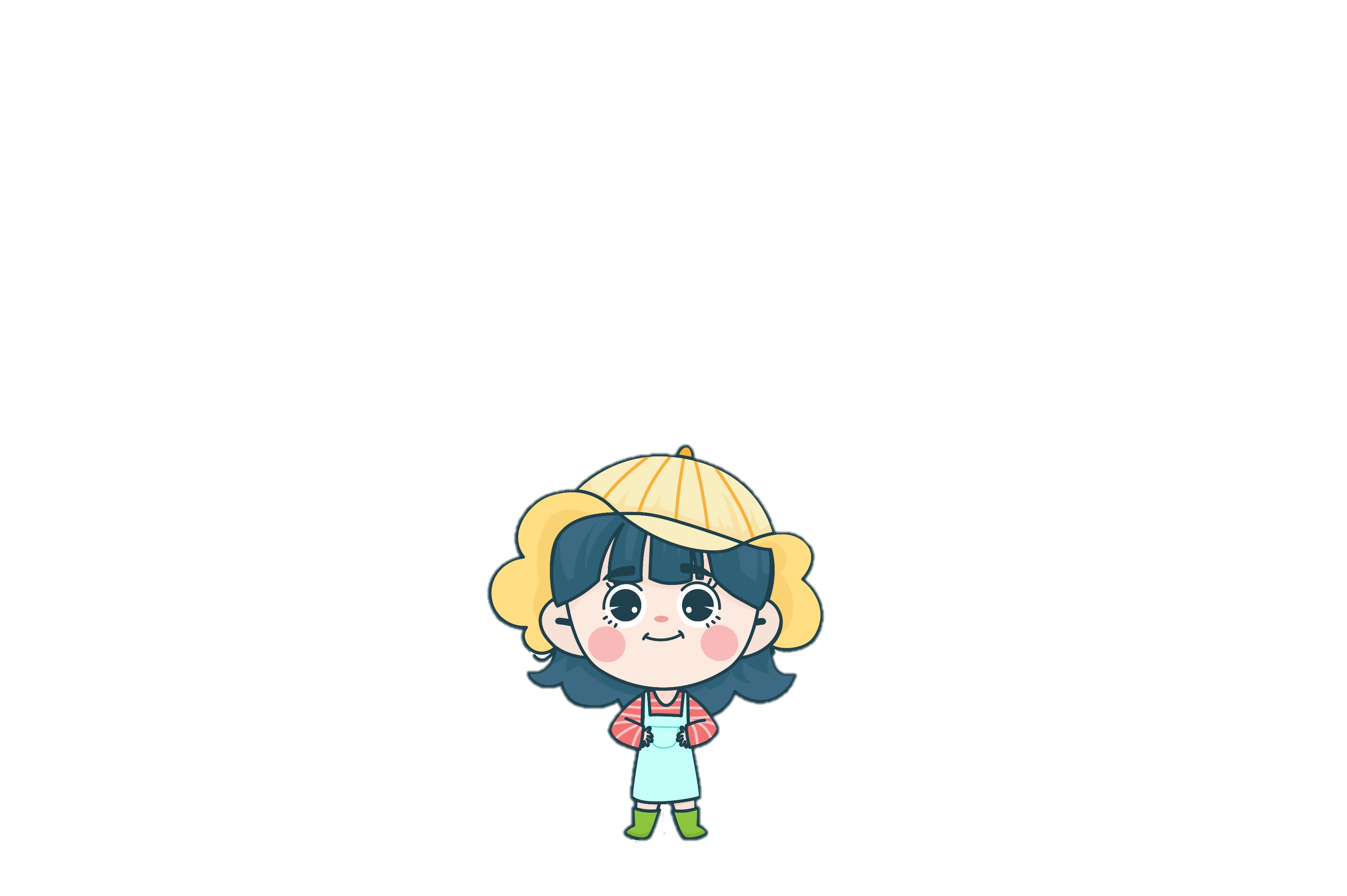 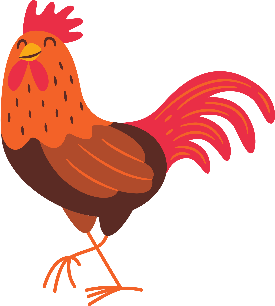 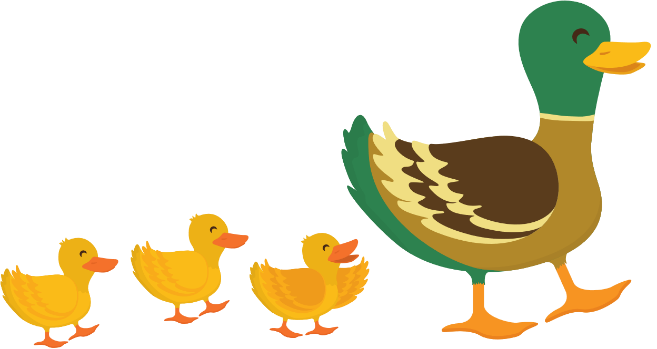 Thứ … ngày … tháng … năm ….
Bài 161
ÔN TẬP VỀ CỘNG, TRỪ PHÂN SỐ
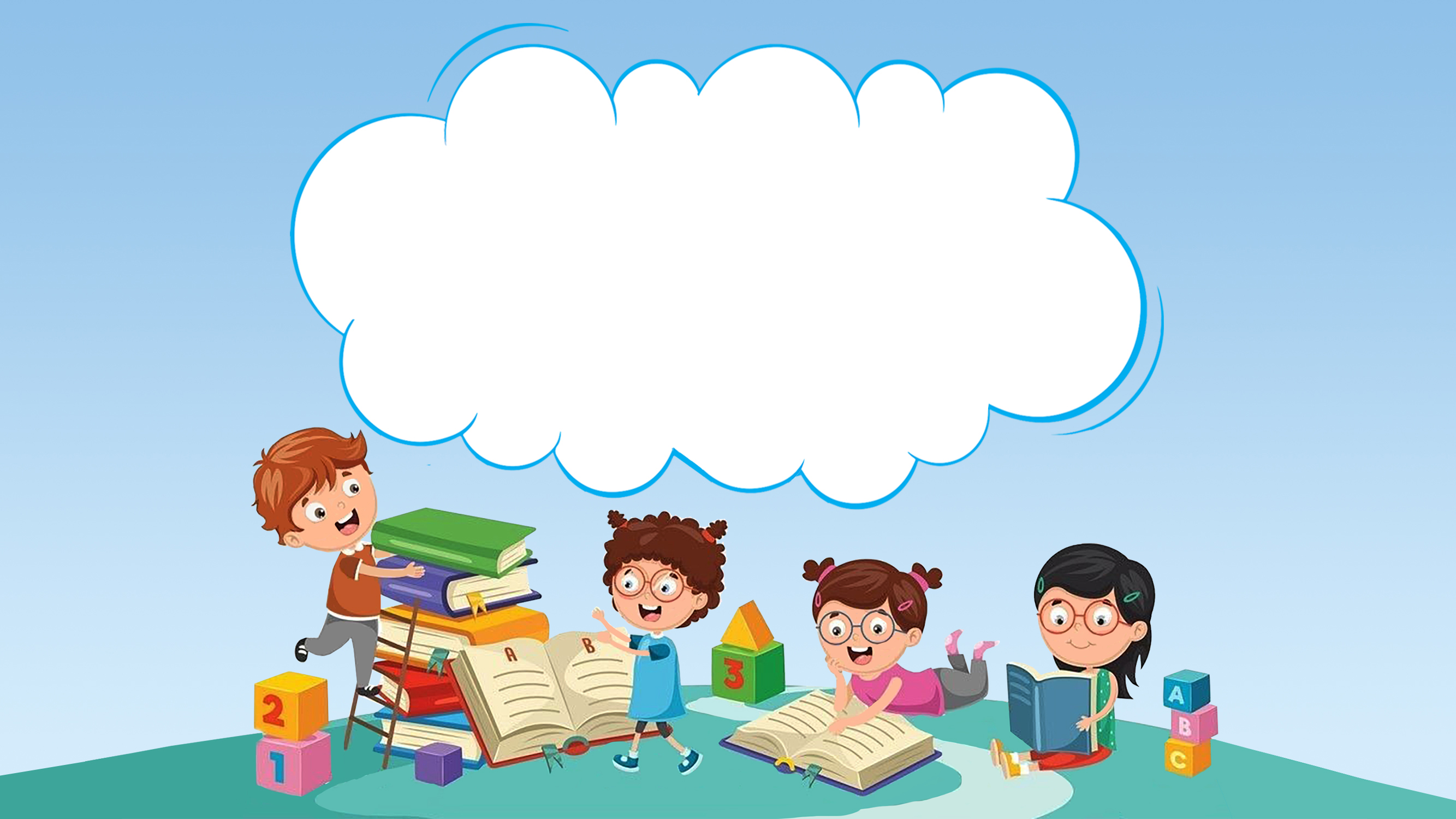 LUYỆN TẬP
THỰC HÀNH
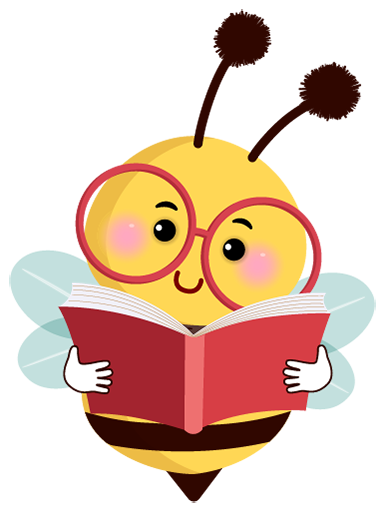 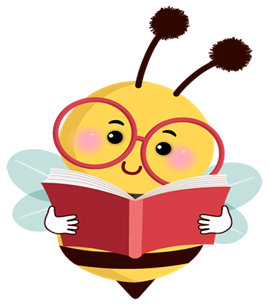 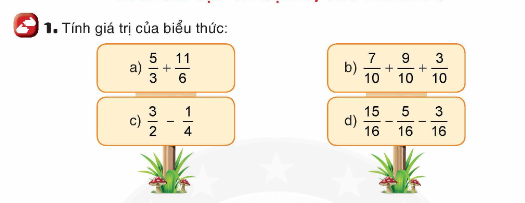 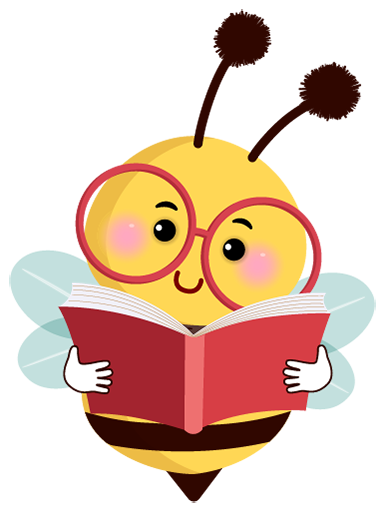 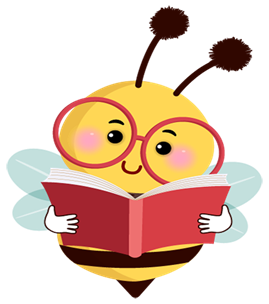 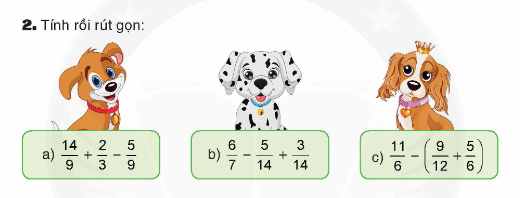 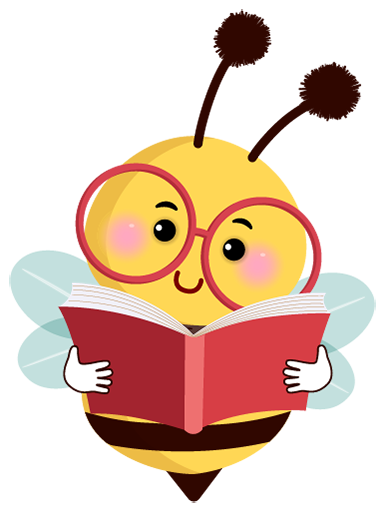 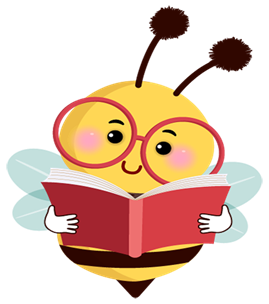 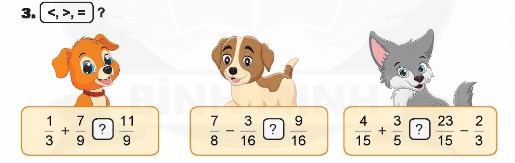 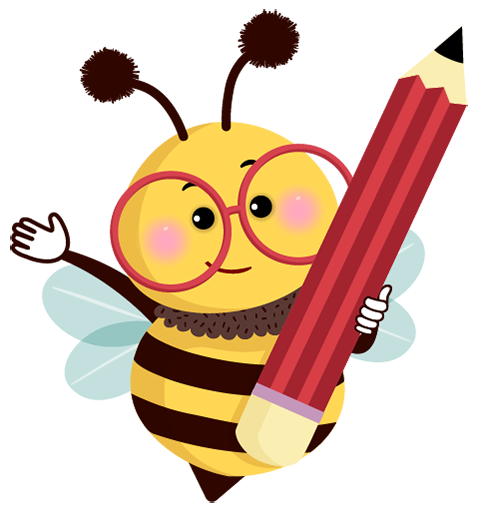 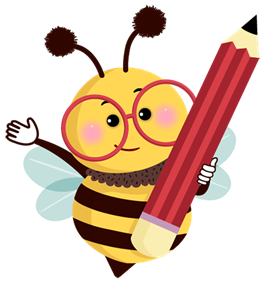 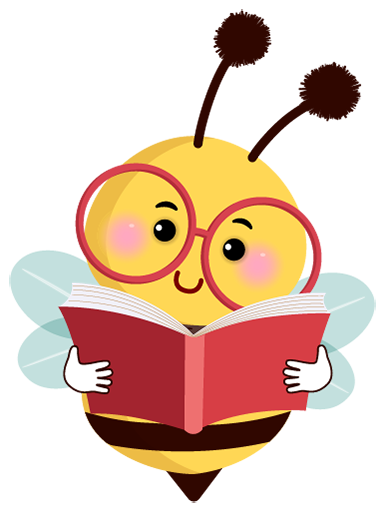 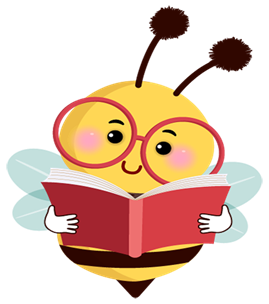 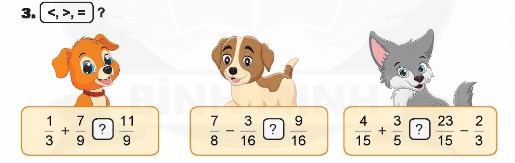 >
=
<
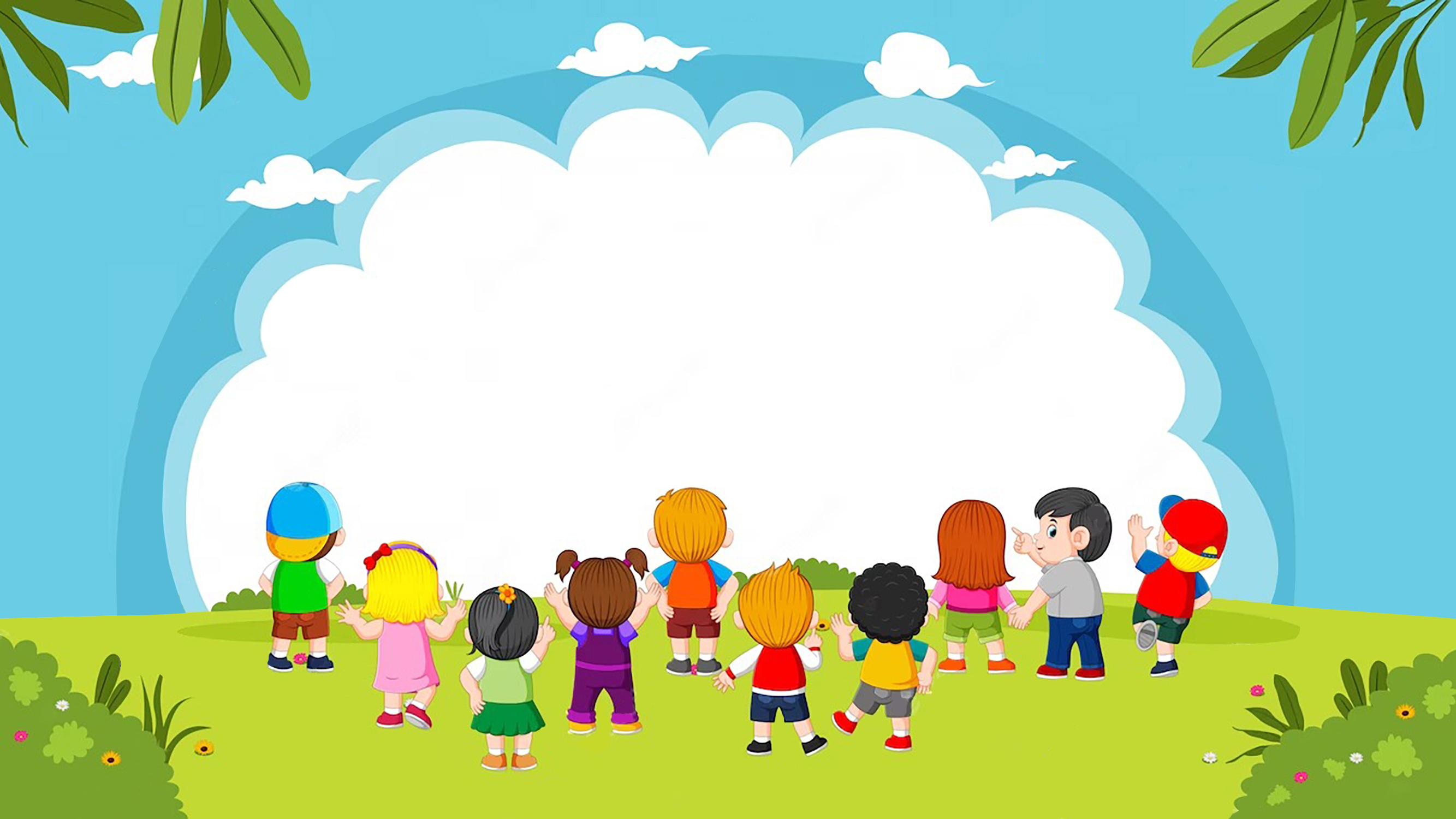 VẬN DỤNG
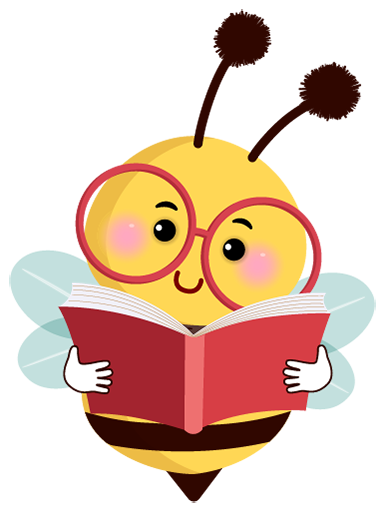 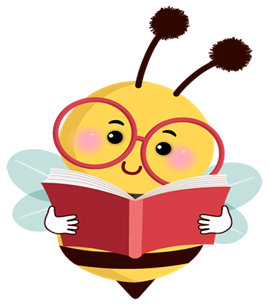 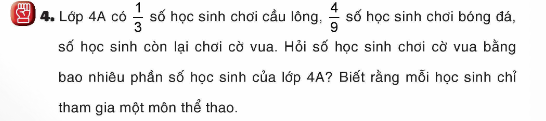 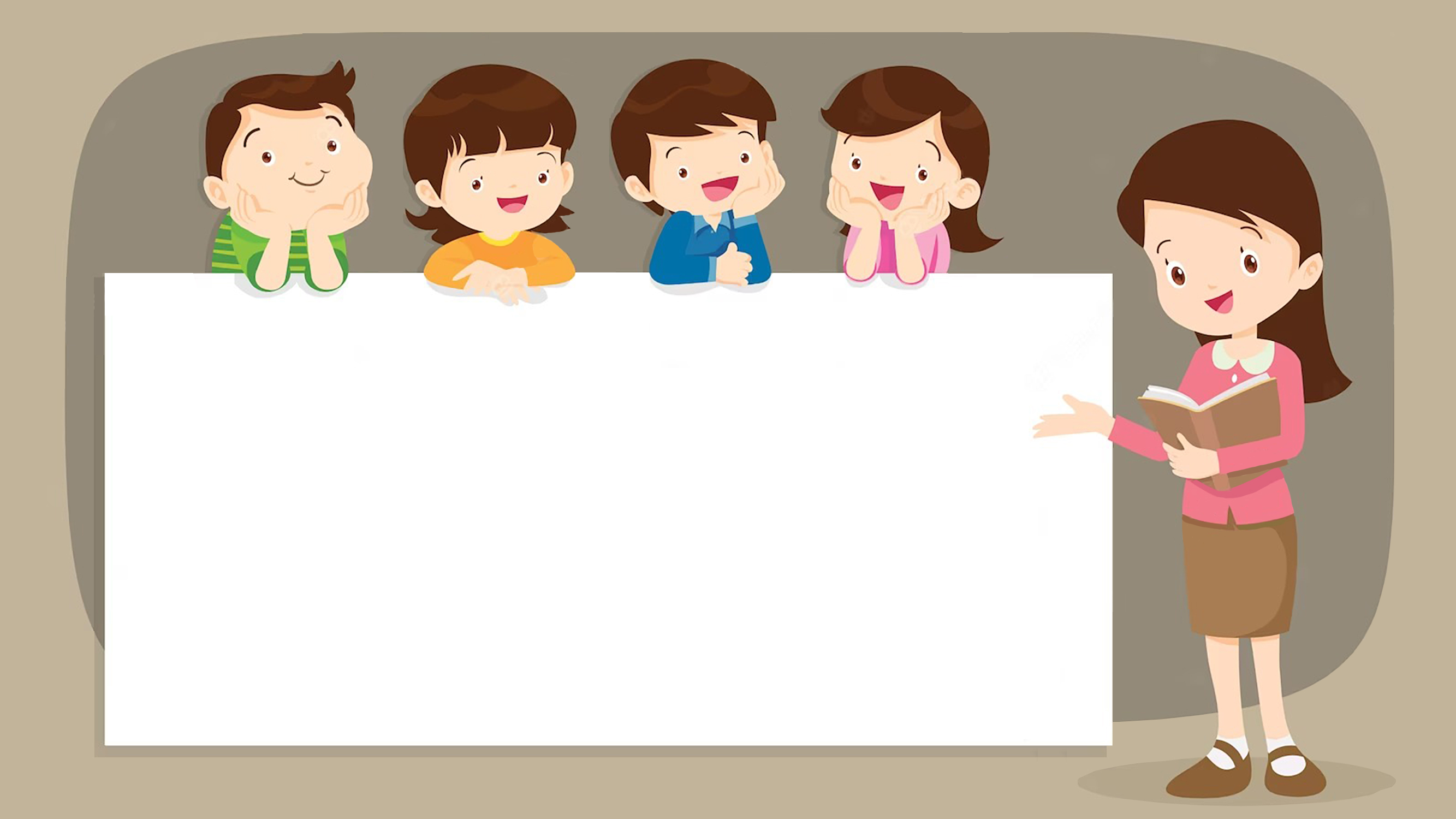 CỦNG CỐ
Nêu cách cộng, trừ hai phân số
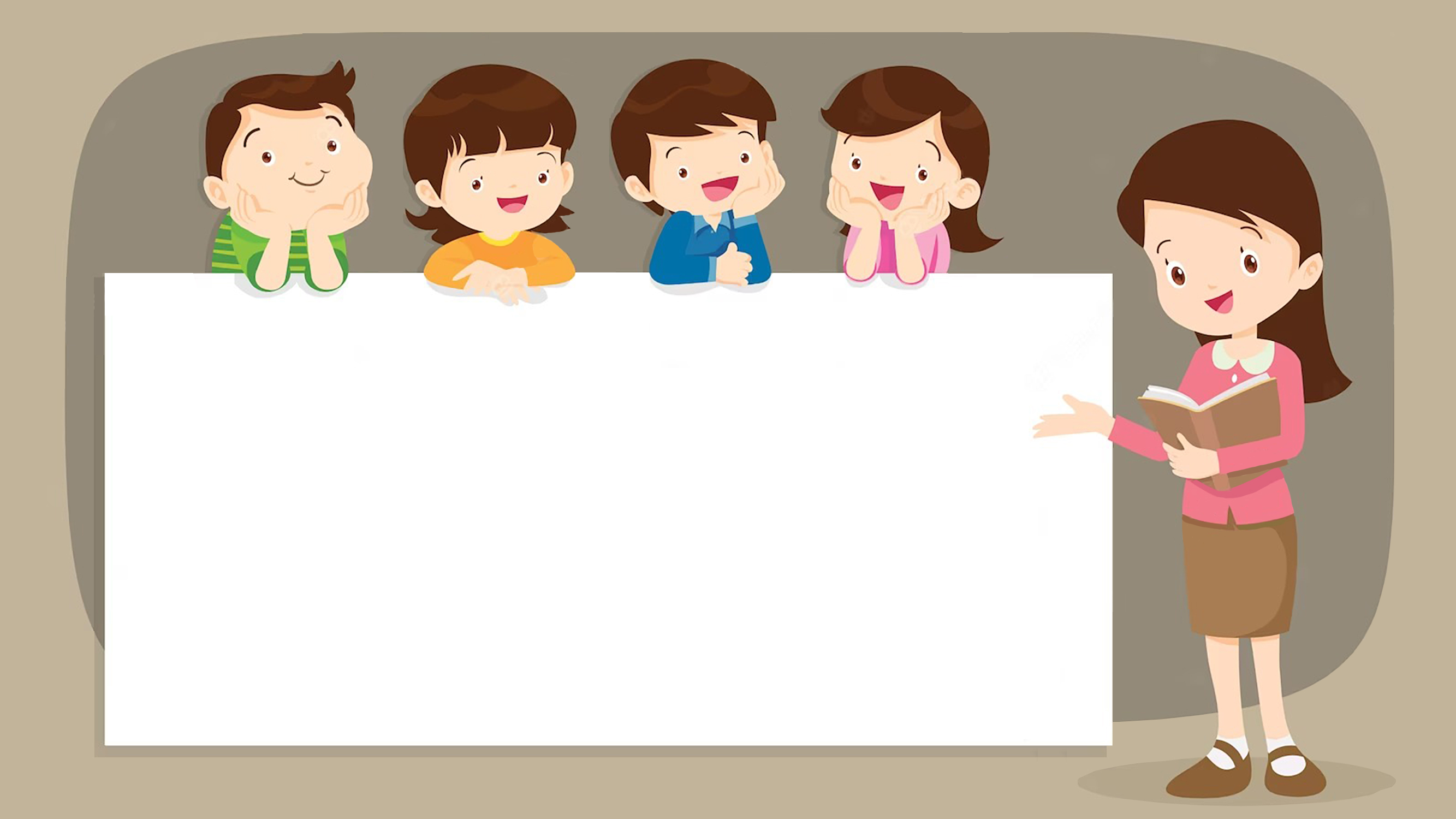 DẶN DÒ
1. Hoàn thành bài tập 
2. Chuẩn bị bài mới
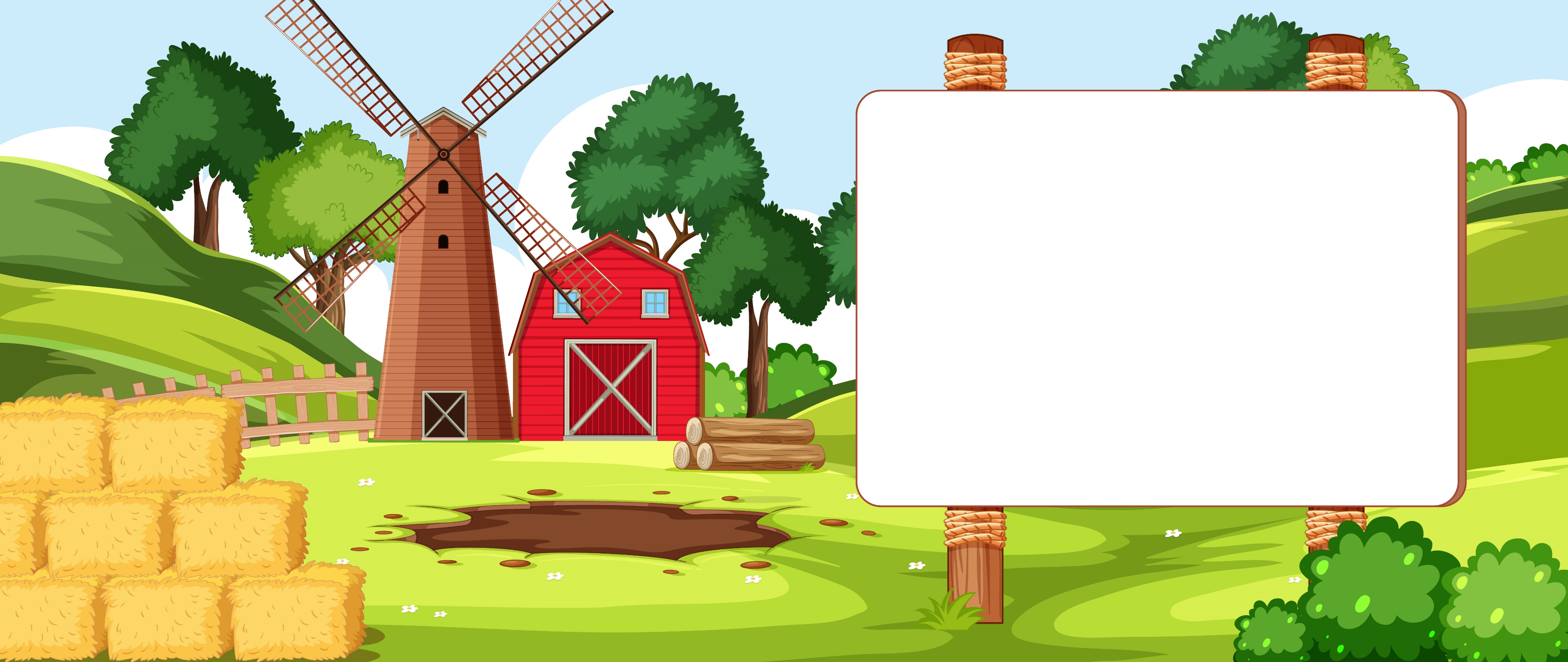 TIẾT HỌC 
KẾT THÚC